Inclusive measurements at HERA from low to high x
ISMD2013, Chicago, USA
17th September 2013
Olaf Behnke (DESY)
on behalf of
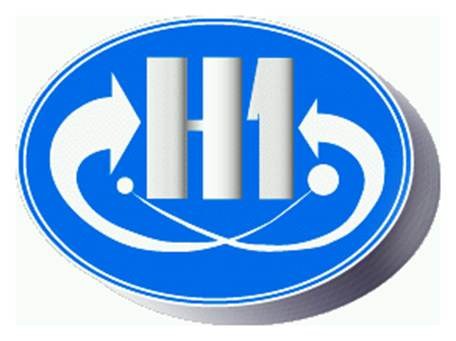 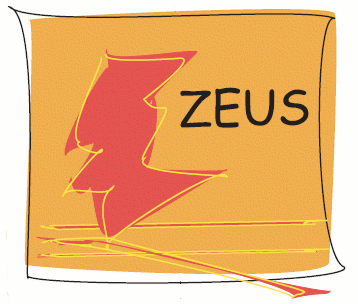 1
[Speaker Notes: Welcome to this DESY seminar
It is my pleasure to present you a sneak
  preview of new H1 results for ICHEP06]
Content
HERA
Proton
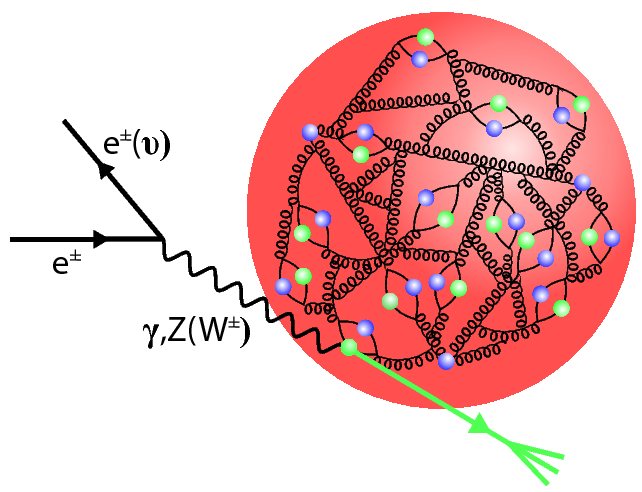 Todays menu:
Charged current  (CC)
Neutral current  (NC)
Inclusive measurements:
Flavour inclusive
Charm production
2
The HERA ep collider (1992-2007)
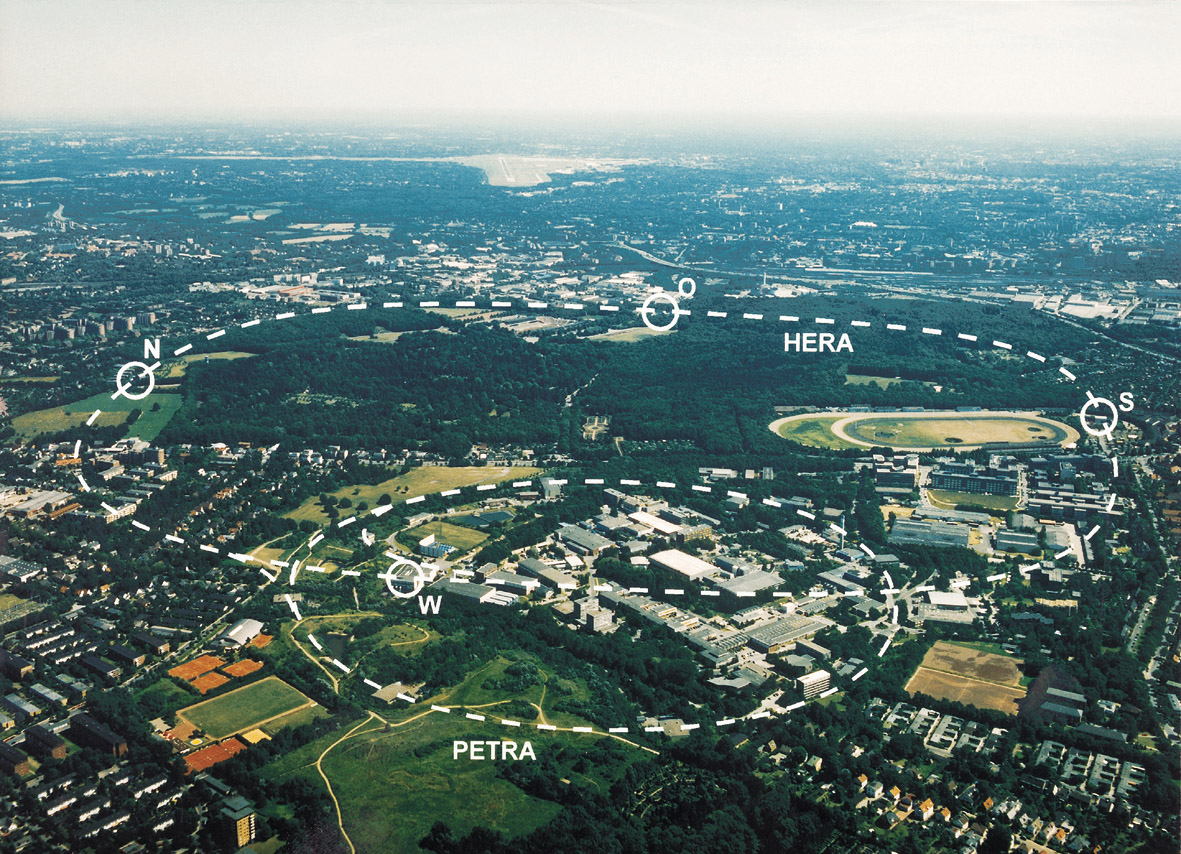 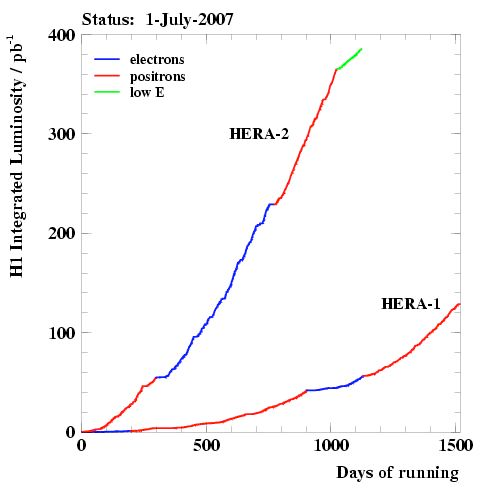 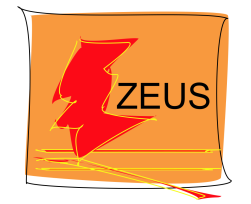 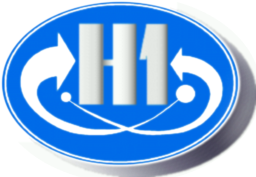 Longitudinally polarised e
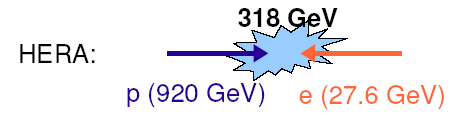 ~0.5 fb-1 per experiment
±
3
Deep inelastic scattering at HERA
NC event in H1 detector:
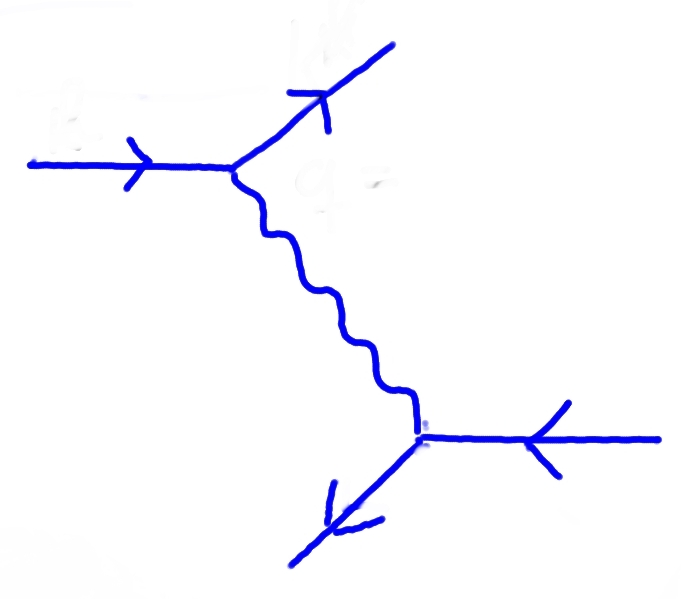 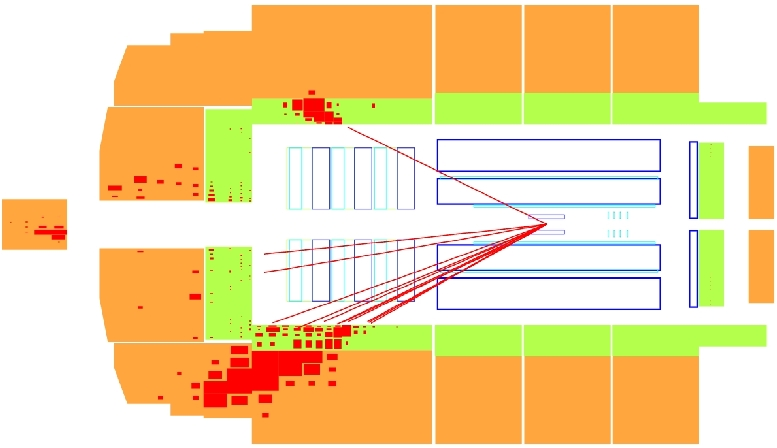 k'
Get Feynman diagramEvent display?
27.6 GeV
k
q= k-k'
√S = 318 GeV
e±
g-Resolution
Q2 = -q2
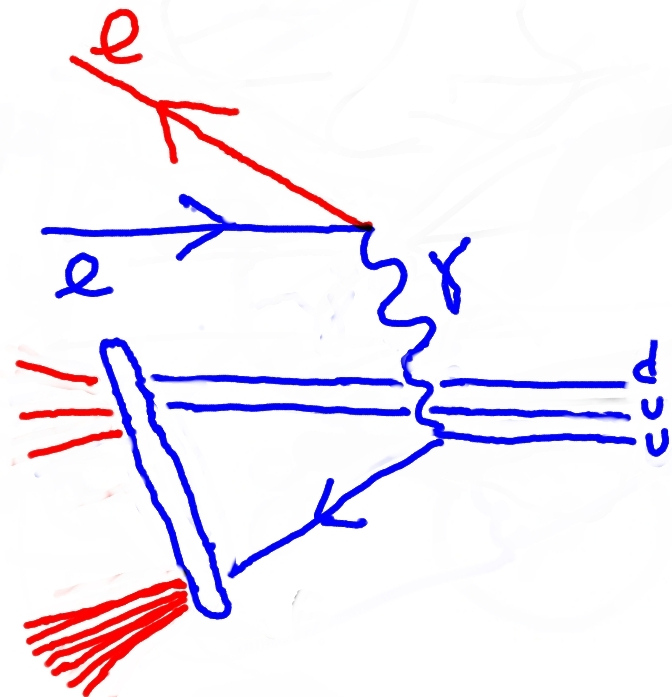 Quark momentum
g-Energy
x P
y = Eg/Ee|p-cms
u
920 GeV
Q2 = Sxy
Relation:
4
[Speaker Notes: - I start now the section on proton structure.
- Let me remind you of the basic kinematics of deep inelastic scattering at HERA
- 27.6 GeV electrons are scattered with 920 GeV protons so the centre of mass energy is 318 GeV.
-  The scattering of the electron with a quark is
    characterised by the photon resolution Q2 (which is the four momentum transfer squared) , the photon energy
   which is represented by the inelasticity y and by
   the proton momentum fraction x carried by the struck quark  
- Only two of these quantities are independent the third is determined by this relation.
- On the right you see a nice deep inelastic scattering event in the H1 detector, the electron is backscattered here and the quark scatters downwards here.]
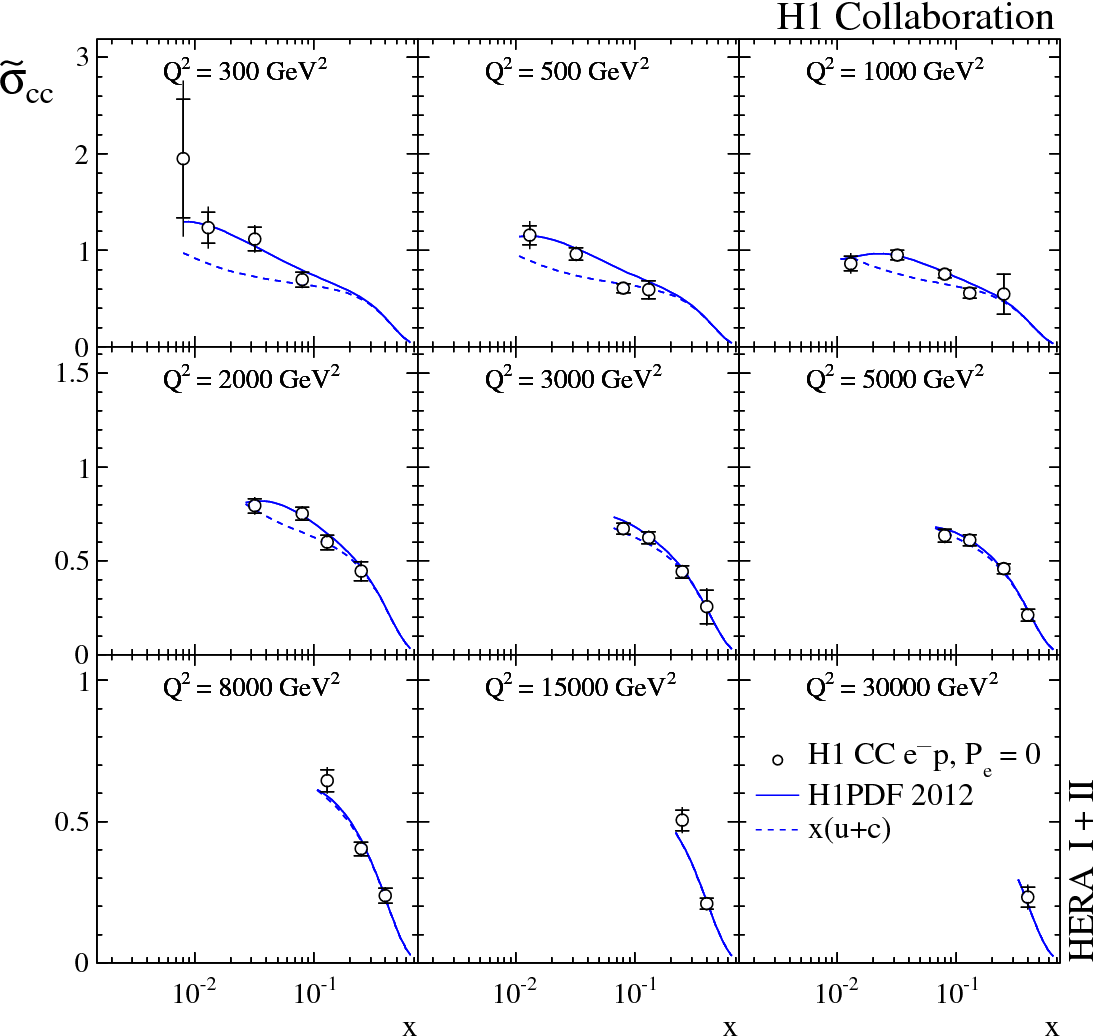 The HERA proton handbook
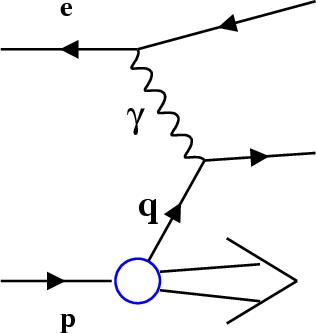 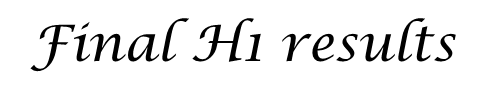 Charged Current
F2, FL
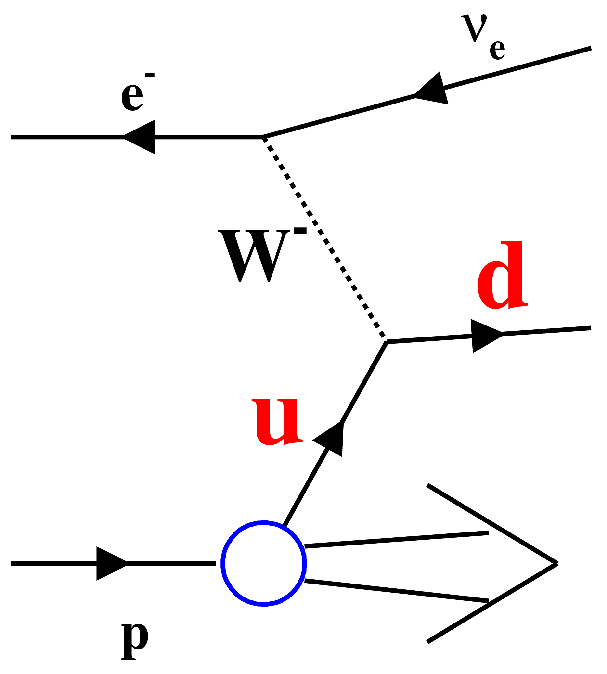 JHEP 09 (2012) 61
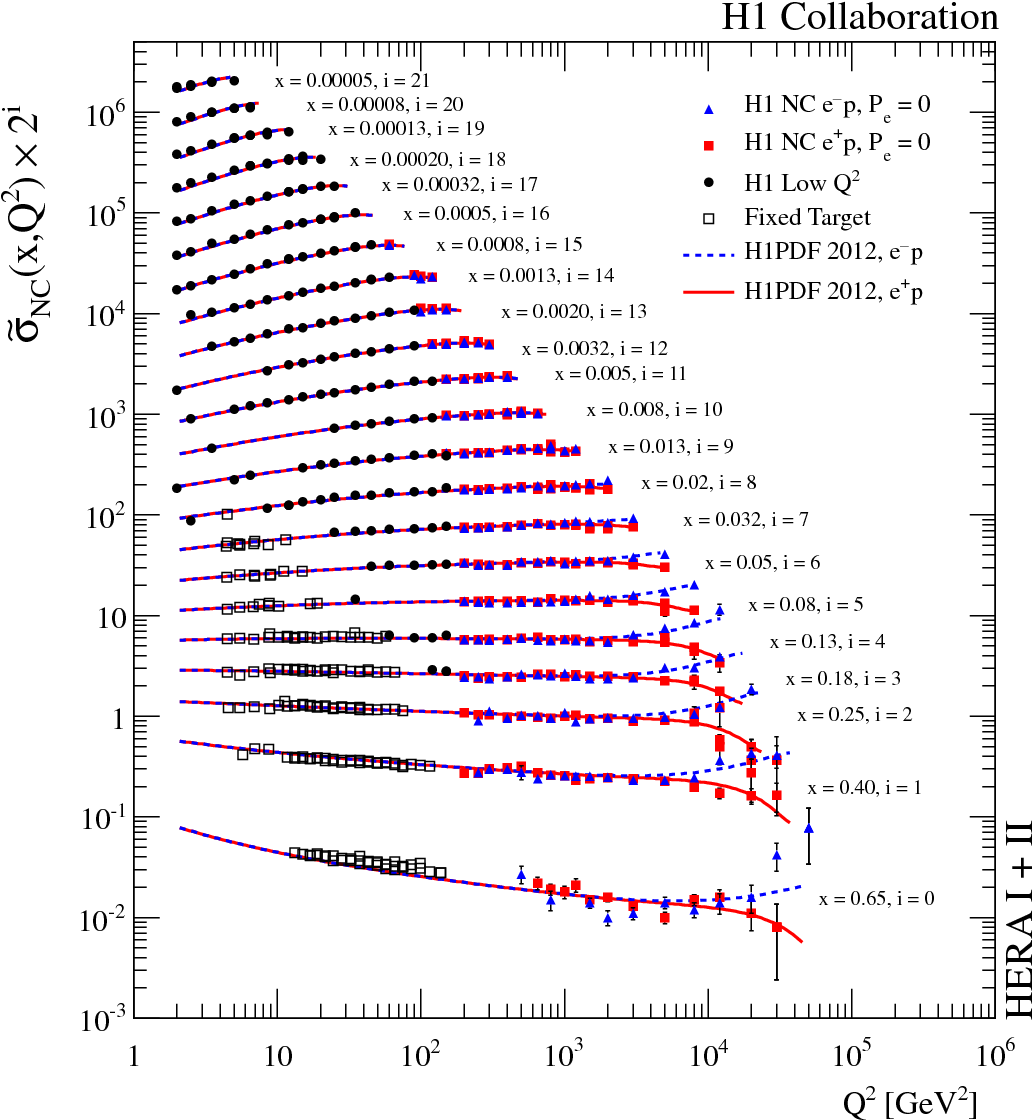 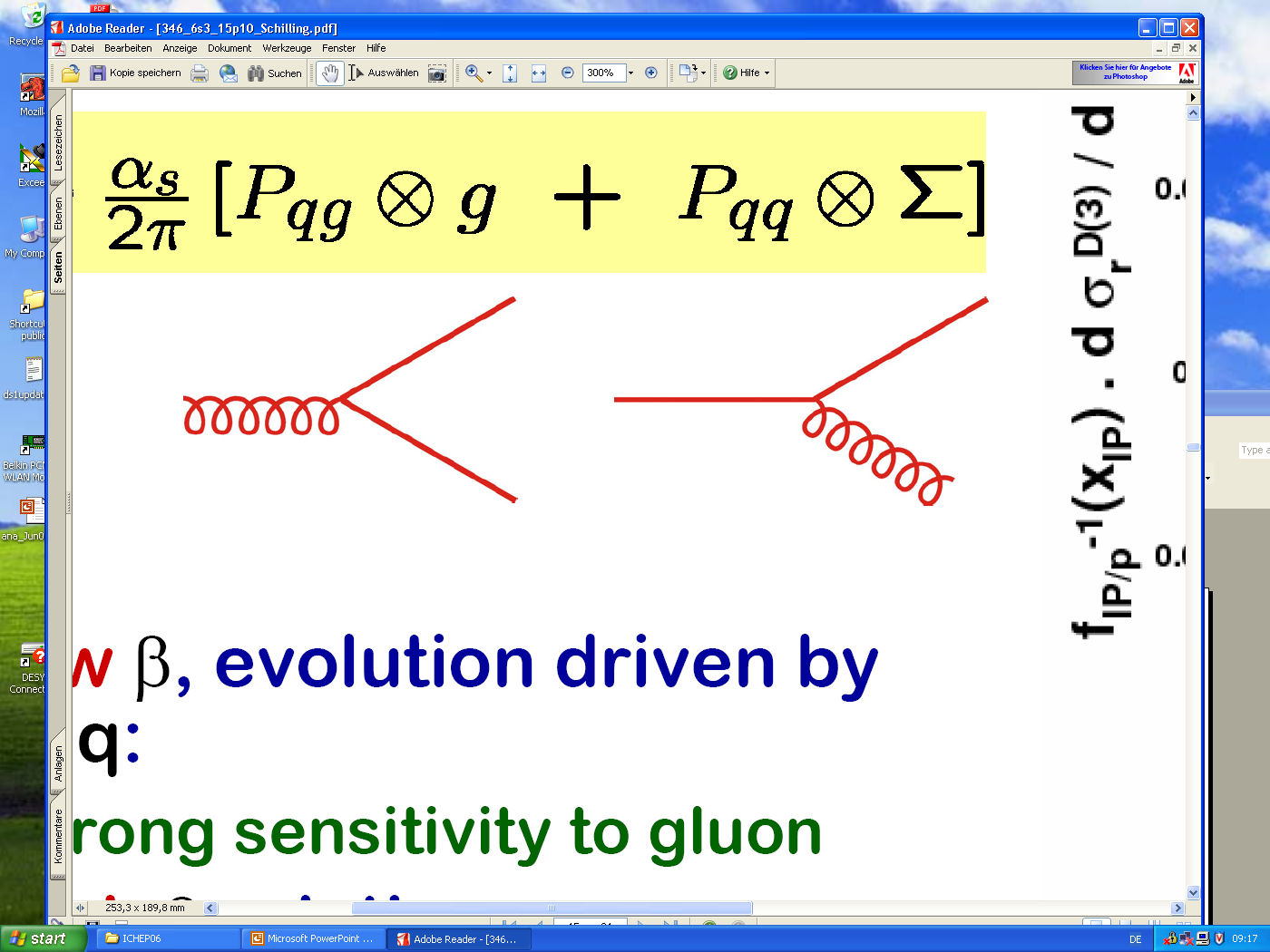 Using all info in an NLO QCD fit (DGLAP evolution) :
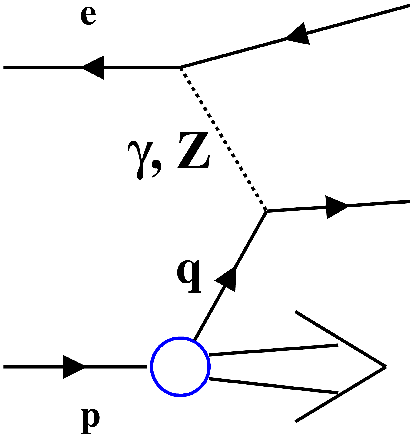 Scaling violations  ~ g(x,Q2)
H1PDF 2012
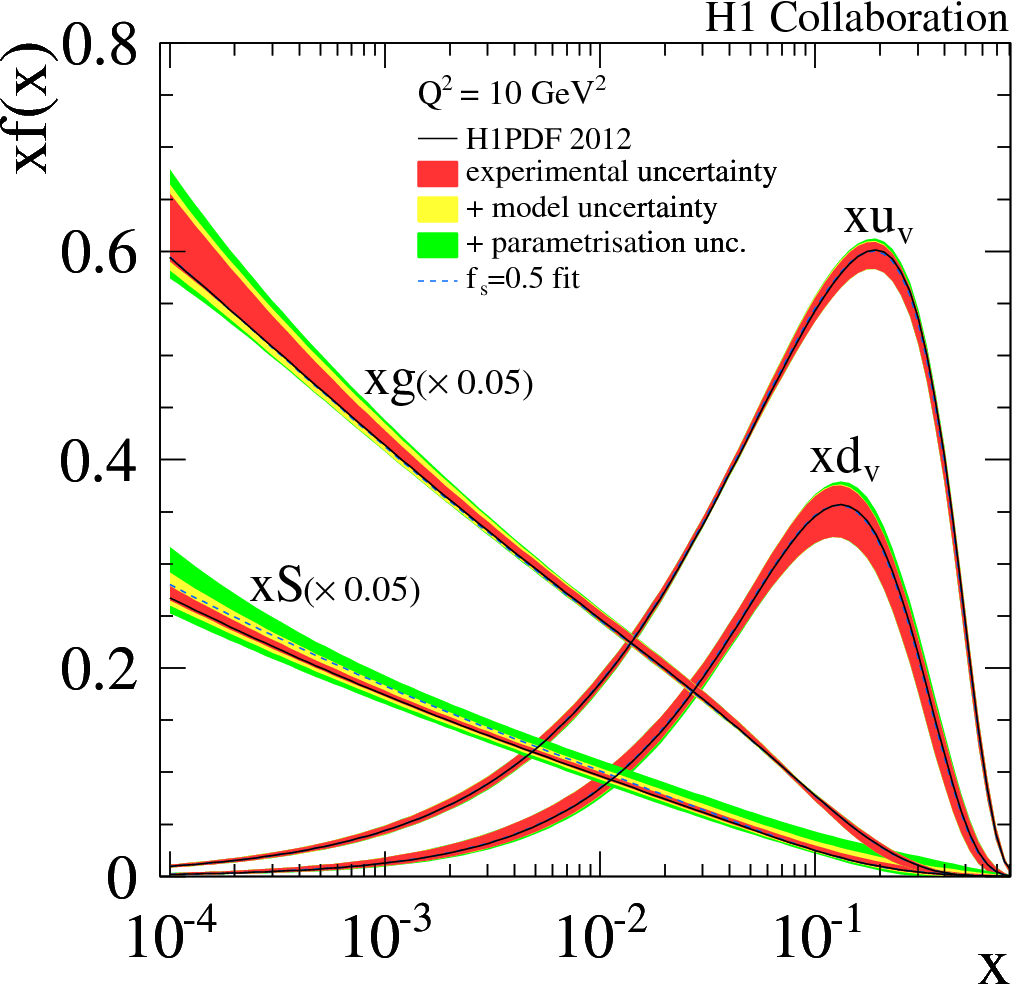 F2, FL, F3
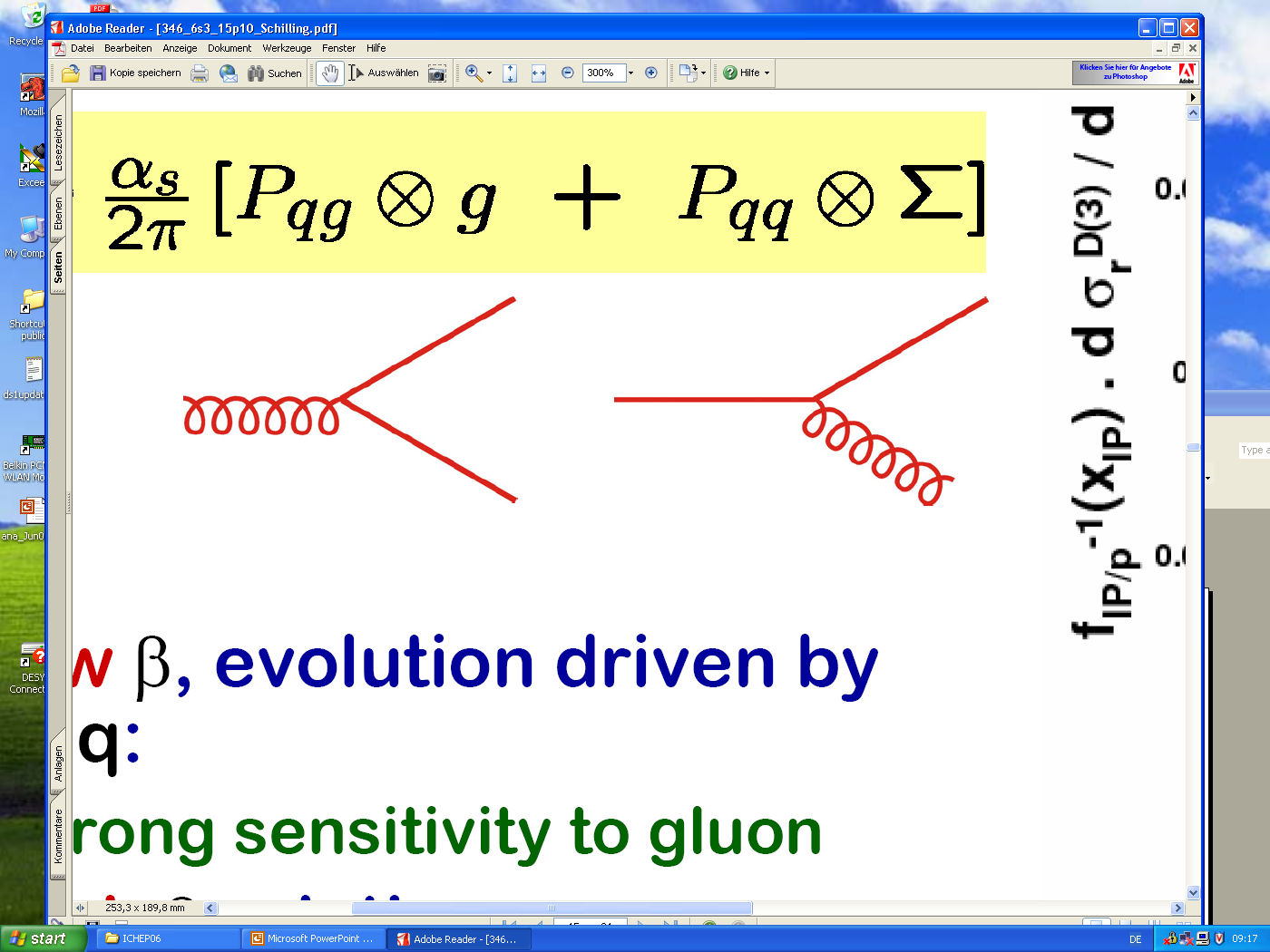 Bremsstrahlung of valence quarks
Data well described by DGLAP NLO QCD
5
[Speaker Notes: - HERA has determined precise  proton parton densities  only using its own data
- The main ingredients are;
   - the  structure function F2 probed in photon exchange  provide information on the quarks
  - the scaling violations of F2 determine the gluon density, that means the higher the resolution scale Q2 the more  sea quarks are produced from the gluons
 - at large x you see negative scaling violations due to
   Bremsstrahlung of valence quarks  
- additional information on valence quark is provided at high Q2 from Z exchange and the corredsponding structure function xF3
 - Charged current cross sections are sensitive to u and
   d quark densities
-  Using all info in an NLO QCD fit based on DGLAP evolution one arrives at these densities
- The densities are already precise at the 3to 10 % level, so  why do we care for higher precision?]
HERA inclusive data sets    Low Q2<~150 GeV2,high Q2>~150 GeV2
e+p
e-p
HERA I
Low Q2
NC 22 pb-1
H1
NC 100 pb-1
NC 16 pb-1
High Q2
CC 100 pb-1
CC 16 pb-1
Low Q2
NC 30 pb-1
ZEUS
NC 108 pb-1
NC 16 pb-1
High Q2
CC 108 pb-1
CC 16 pb-1
e+p
e-p
HERA II
NC 182 pb-1
NC 150 pb-1
H1
High Q2
CC 182 pb-1
CC 150 pb-1
NC 136 pb-1
NC 170 pb-1
ZEUS
High Q2
CC 132 pb-1
CC 175 pb-1
+ further data sets from low Ep runs etc.
6
HERA inclusive data sets    Low Q2<~150 GeV2,high Q2>~150 GeV2
e+p
e-p
HERA I
Low Q2
NC 22 pb-1
H1
NC 100 pb-1
NC 16 pb-1
High Q2
CC 100 pb-1
CC 16 pb-1
Low Q2
NC 30 pb-1
ZEUS
H1PDF 2012
NC 108 pb-1
NC 16 pb-1
High Q2
CC 108 pb-1
CC 16 pb-1
JHEP 09 (2012) 61
e+p
e-p
HERA II
NC 182 pb-1
NC 150 pb-1
H1
High Q2
CC 182 pb-1
CC 150 pb-1
NC 136 pb-1
NC 170 pb-1
ZEUS
High Q2
CC 132 pb-1
CC 175 pb-1
+ further data sets from low Ep runs etc.
7
HERA inclusive data sets    Low Q2<~150 GeV2,high Q2>~150 GeV2
e+p
e-p
HERA I
Low Q2
NC 22 pb-1
H1
NC 100 pb-1
NC 16 pb-1
High Q2
CC 100 pb-1
CC 16 pb-1
HERAPDF1.0
Low Q2
NC 30 pb-1
ZEUS
JHEP 1 (2010) 1
NC 108 pb-1
NC 16 pb-1
High Q2
CC 108 pb-1
CC 16 pb-1
e+p
e-p
HERA II
NC 182 pb-1
NC 150 pb-1
H1
High Q2
CC 182 pb-1
CC 150 pb-1
NC 136 pb-1
NC 170 pb-1
ZEUS
High Q2
CC 132 pb-1
CC 175 pb-1
+ further data sets from low Ep runs etc.
8
HERA inclusive data sets    Low Q2<~150 GeV2,high Q2>~150 GeV2
e+p
e-p
HERA I
Low Q2
NC 22 pb-1
H1
NC 100 pb-1
NC 16 pb-1
High Q2
CC 100 pb-1
CC 16 pb-1
HERAs Best!
Low Q2
NC 30 pb-1
ZEUS
NC 108 pb-1
NC 16 pb-1
High Q2
HERAPDF1.5
CC 108 pb-1
CC 16 pb-1
H1prelim-10-141(2) 
ZEUS-prel-10-017(8)
e+p
e-p
HERA II
Preliminary data
NC 182 pb-1
NC 150 pb-1
Now published
H1
High Q2
CC 182 pb-1
CC 150 pb-1
JHEP 09 (2012) 61
Presented @last ISMD
Not yet available
NC 136 pb-1
NC 170 pb-1
ZEUS
High Q2
Now published
CC 175 pb-1
CC 132 pb-1
DESY-12-145
+ further data sets from low Ep runs etc.
9
HERA inclusive data sets    Low Q2<~150 GeV2,high Q2>~150 GeV2
e+p
e-p
HERA I
Low Q2
NC 22 pb-1
H1
NC 100 pb-1
NC 16 pb-1
High Q2
CC 100 pb-1
CC 16 pb-1
Low Q2
NC 30 pb-1
ZEUS
NC 108 pb-1
NC 16 pb-1
High Q2
Future goal: combination of all the published measurements
and PDF fit
CC 108 pb-1
CC 16 pb-1
e+p
e-p
HERA II
NC 182 pb-1
NC 150 pb-1
H1
High Q2
CC 182 pb-1
CC 150 pb-1
NC 136 pb-1
NC 170 pb-1
ZEUS
High Q2
CC 132 pb-1
CC 175 pb-1
+ further data sets from low Ep runs etc.
10
The HERAPDF1.5 family
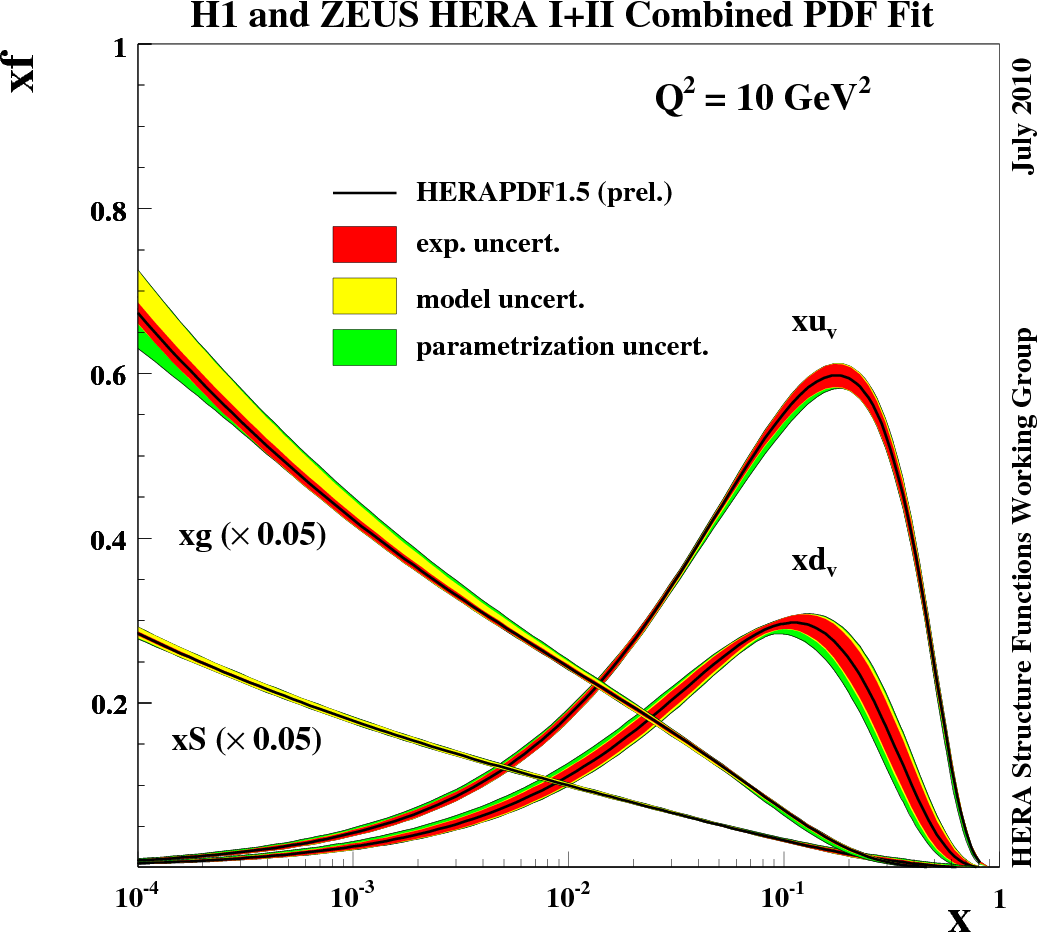 NLO
Available at 
NLO 
NNLO
and now (sep. 2013) also at 
LO
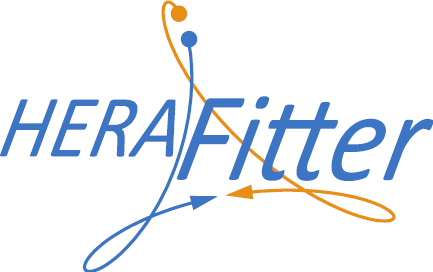 open source QCD fit framework, 
see poster by P. Starovoitov
Obtained with the
11
HERAPDF1.5 compared to HERA e+p NC data
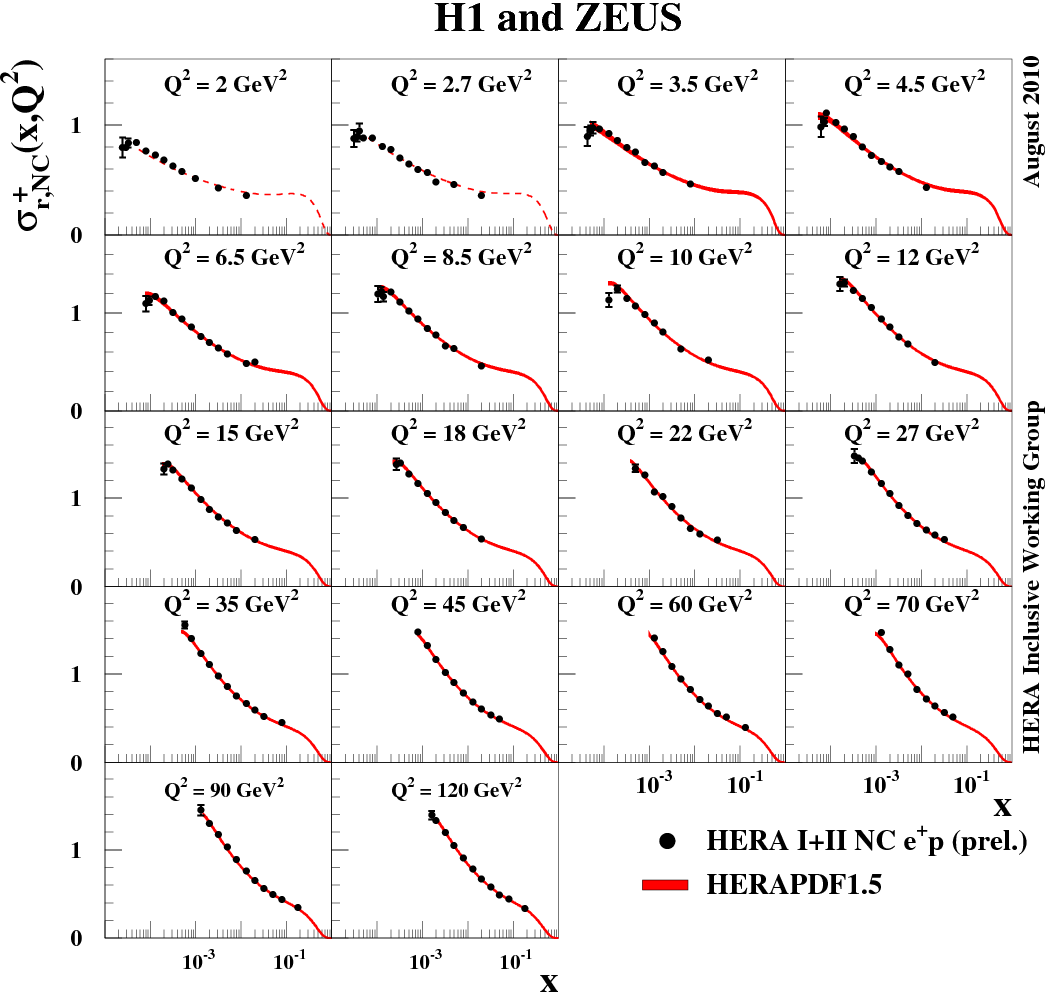 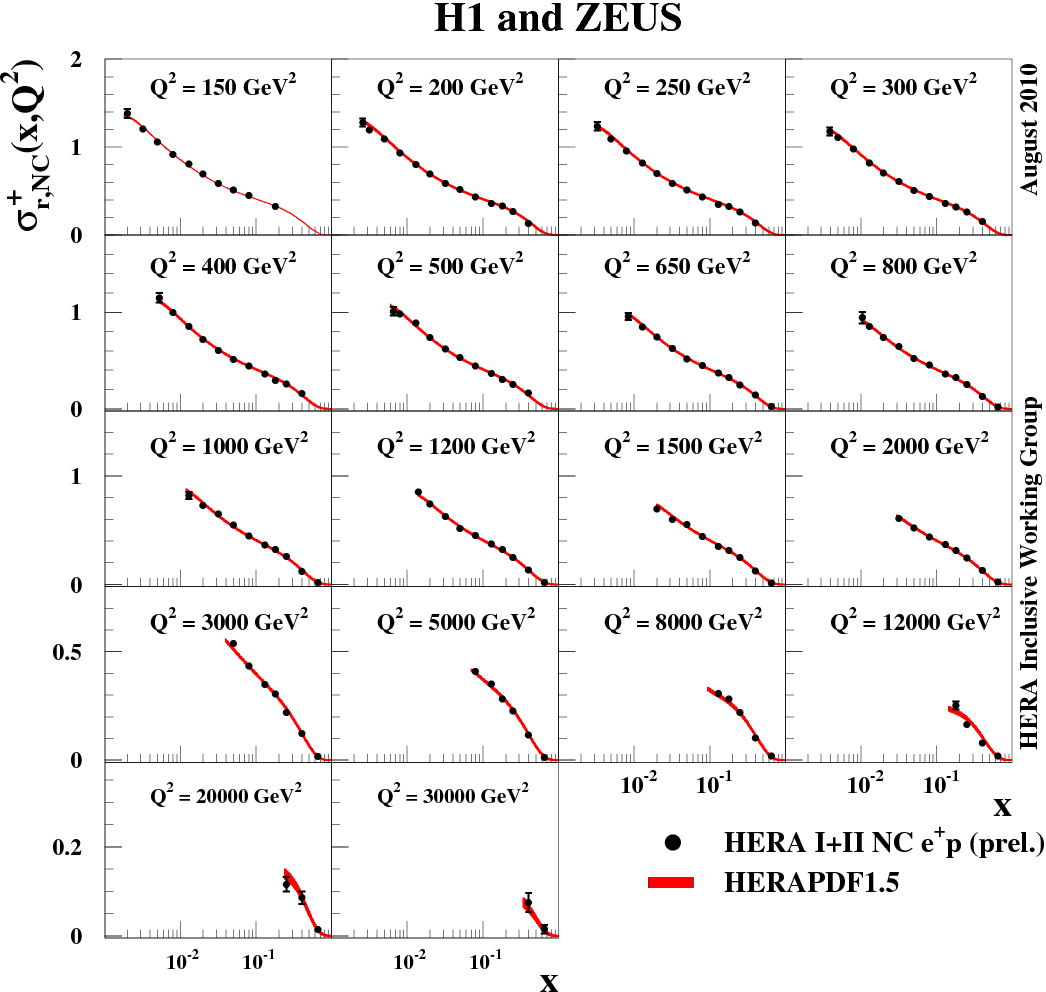 Q2min
Data well described over huge Q2 and x range by DGLAP NLO QCD
12
HERAPDF1.5 predictions for Tevatron
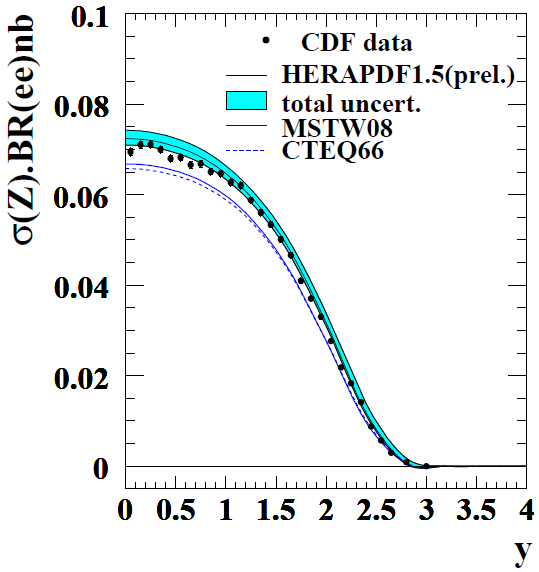 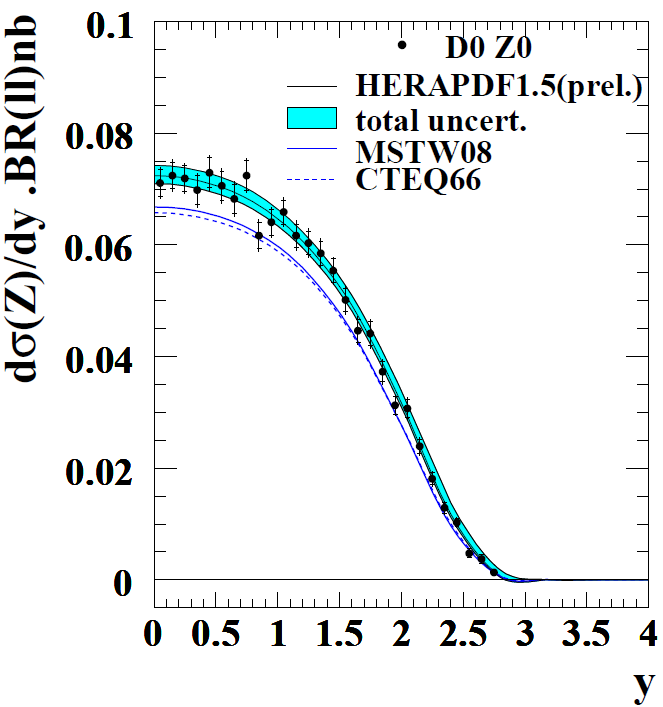 Data well described by HERAPDF1.5
13
HERAPDF1.5 predictions for (exemplary) LHC jet data
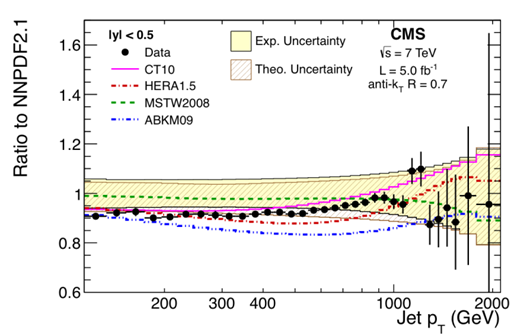 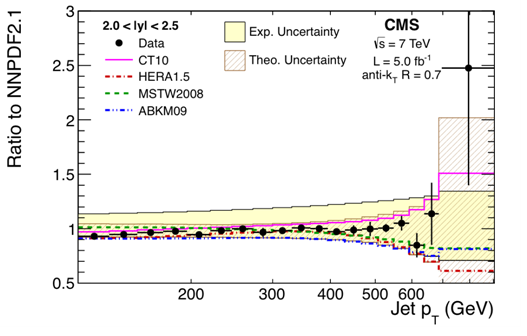 Well described by HERAPDF1.5  
 These data yet to be used in PDF fit, carry information on high-x gluon
14
Can we get PDFs just from the LHC?
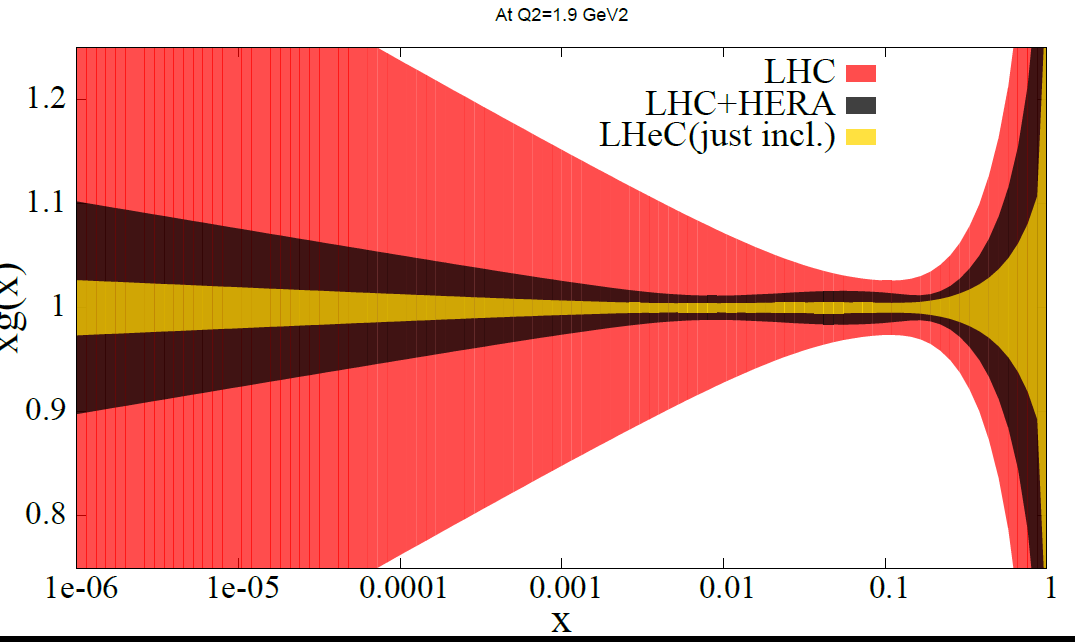 Using simulated LHC W, Z and jet data with ultimate precision estimated from current experience
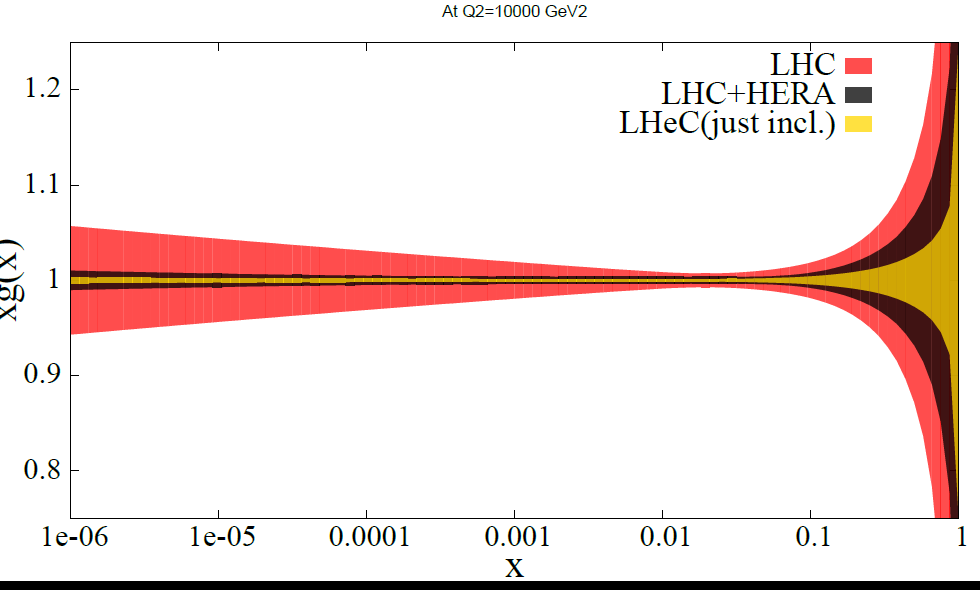 Not with any precision
15
HERA Charm production and schemes
Massless scheme: Q2>>mc2
Massive scheme: Q2~mc2
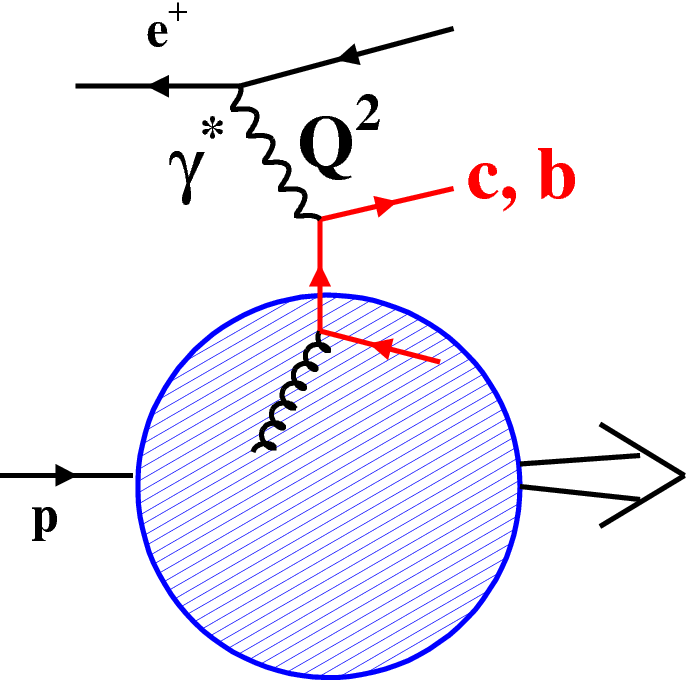 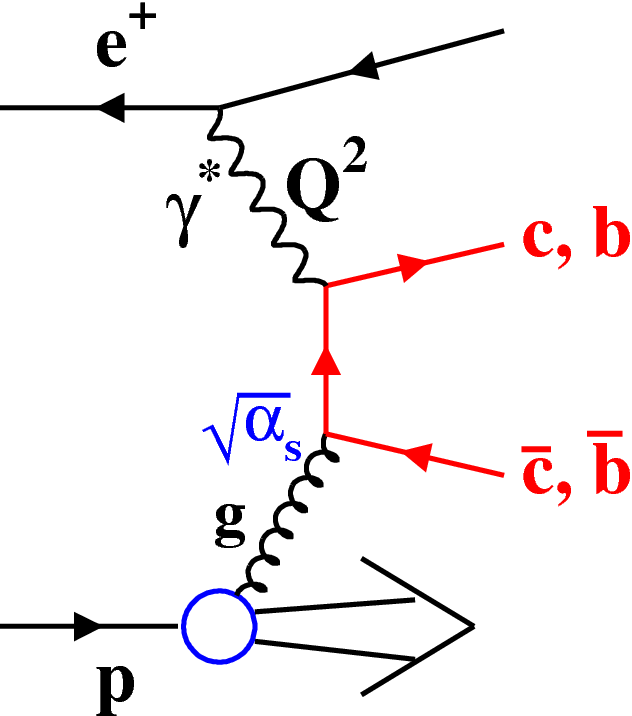 ZM-VFNS
FFNS
Mixed schemes: interpolate, but how to do transition?  numerous variants
GM-VFNS
16
Combine D*,D+,D0, m and lifetime tag data
take correlated systematics  fully into account
HERA Charm data combination
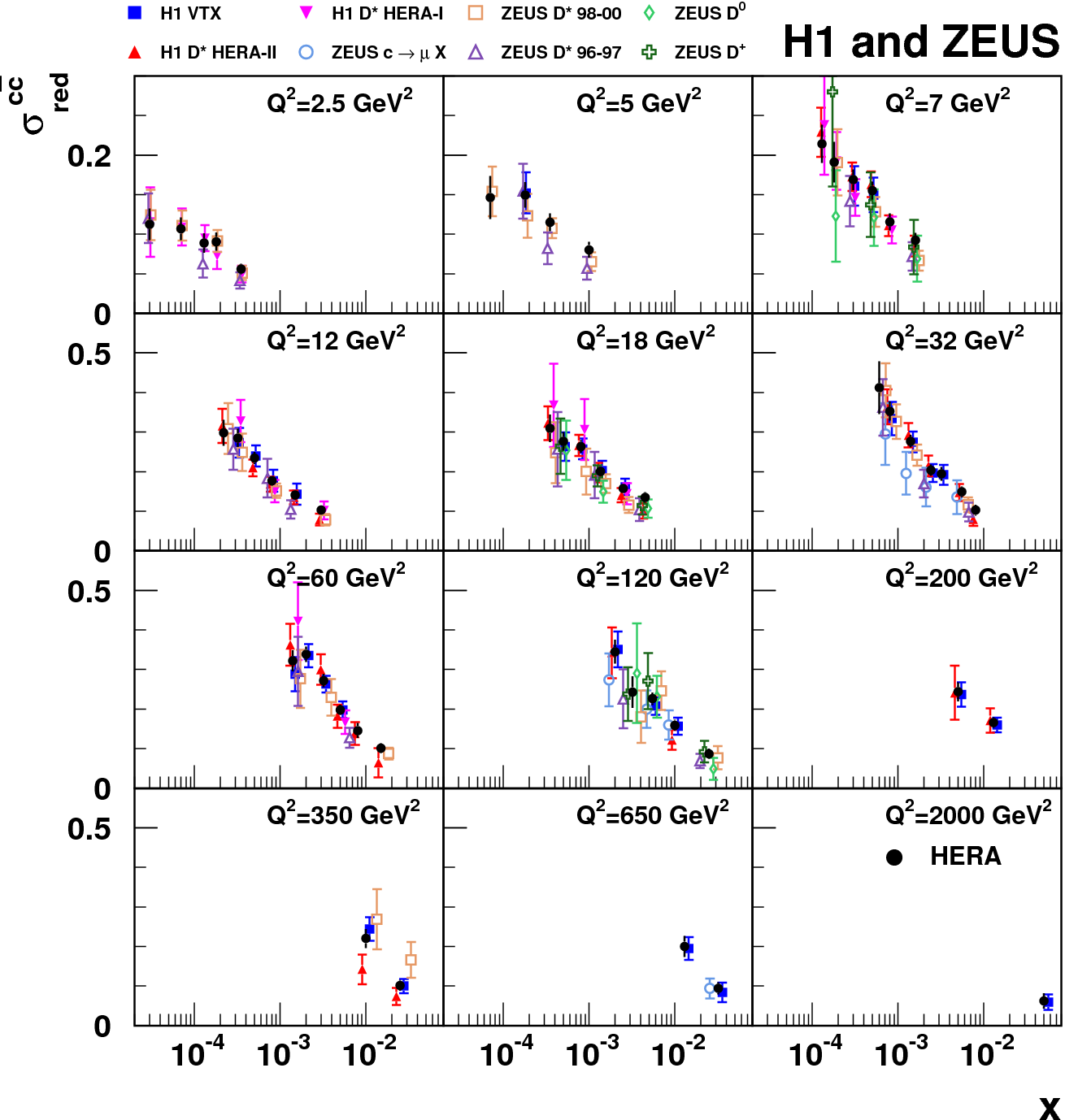 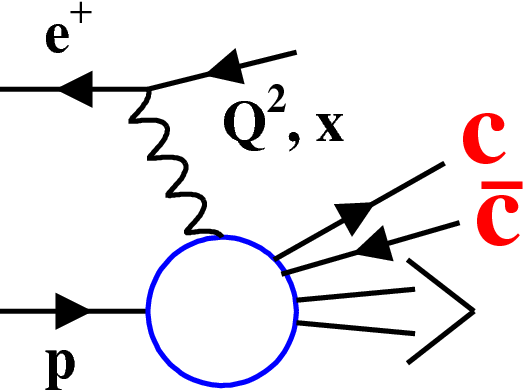 EPJ  C73  (2013)  2311
~sccred
17
Combine D*,D+,D0, m and lifetime tag data
take correlated systematics  fully into account
HERA Charm data combination
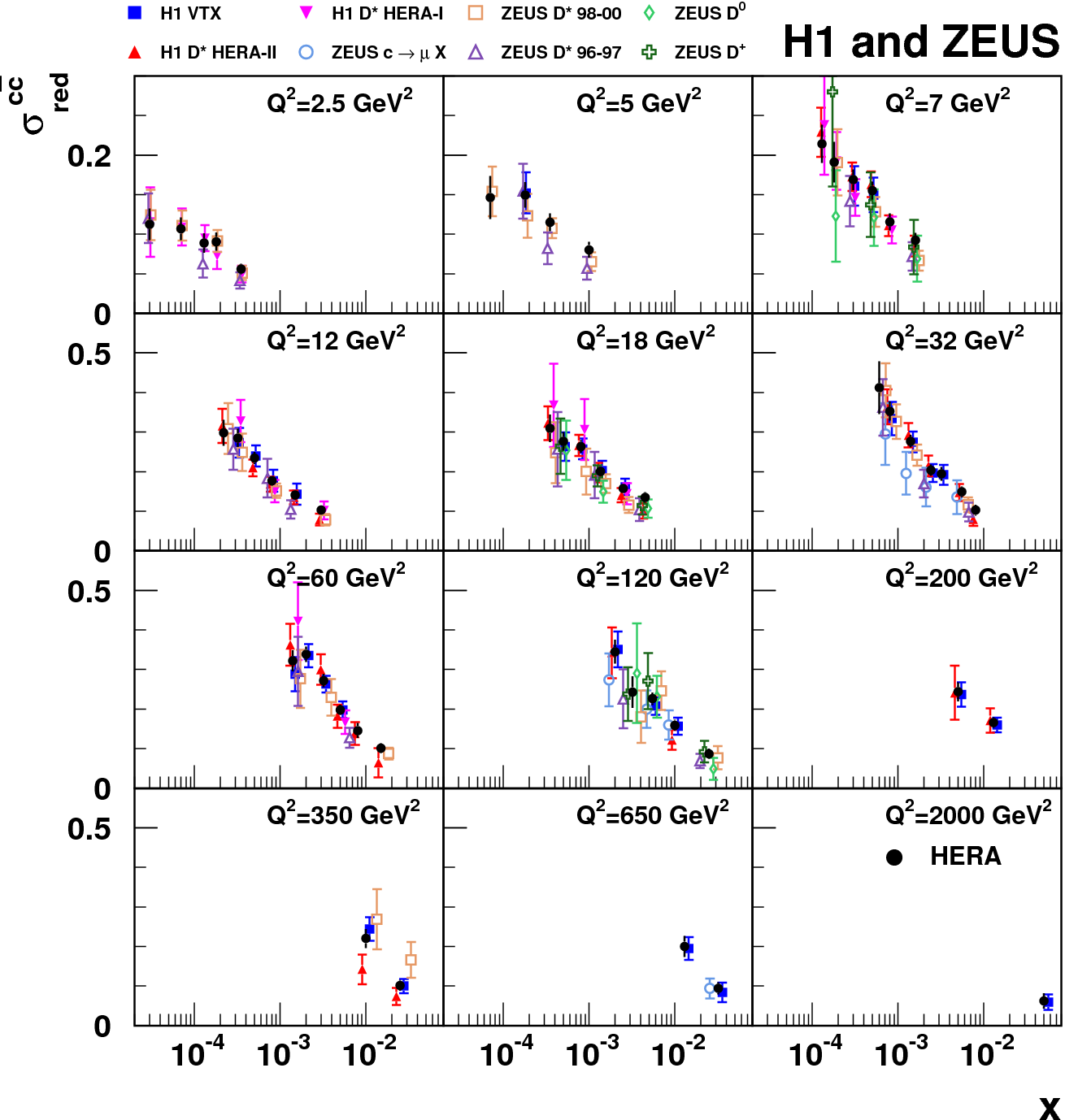 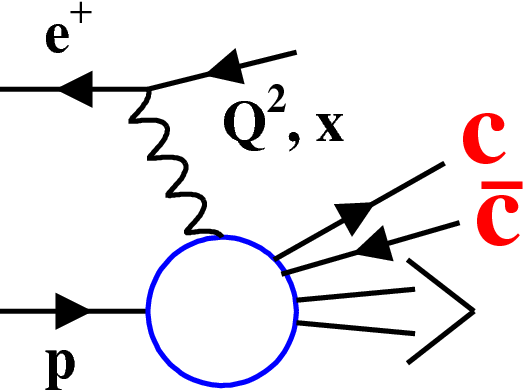 EPJ  C73  (2013)  2311
~sccred
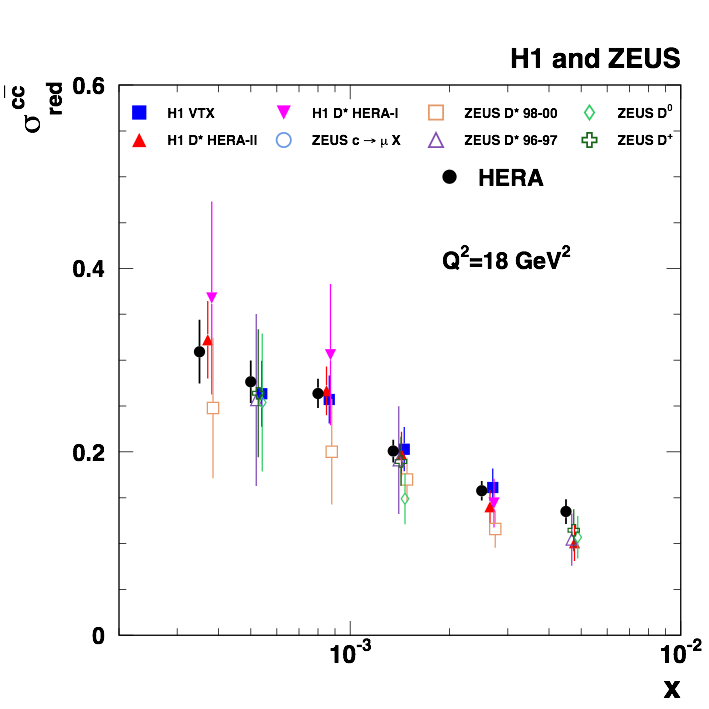 Best precision:~5%
18
Combined charm data vs NLO GMVFNS
EPJ  C73  (2013)  2311
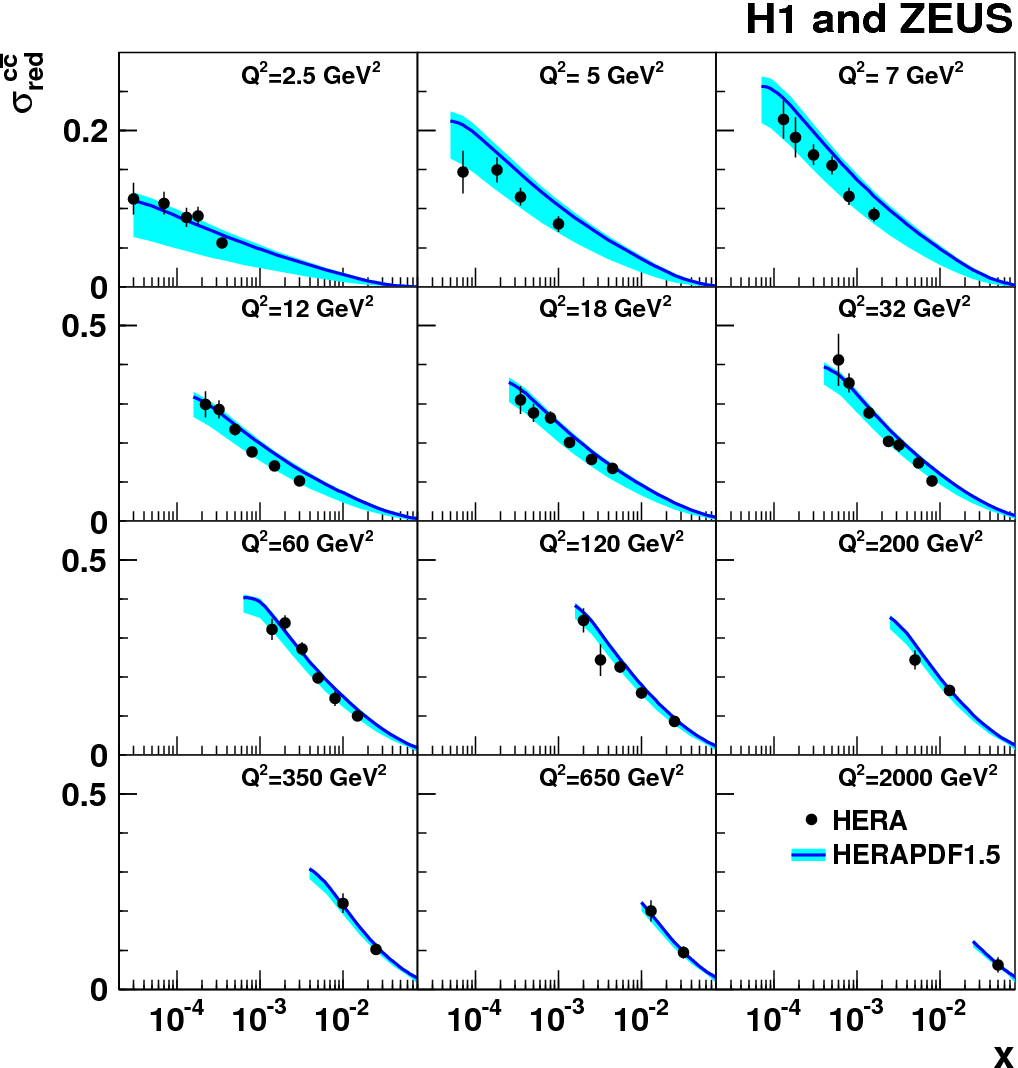 HERAPDF1.5:
only inclusive DIS data 
RT standard scheme
NLO GM-VFNS ok 

large theory uncertainty dominated by mc variation
19
PDF plus charm mass parameter fit
EPJ  C73  (2013)  2311
Fit combined charm and inclusive DIS data  
GMVFN-schemes with charm pole mass Mc
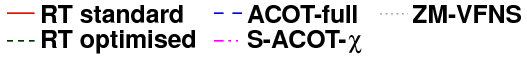 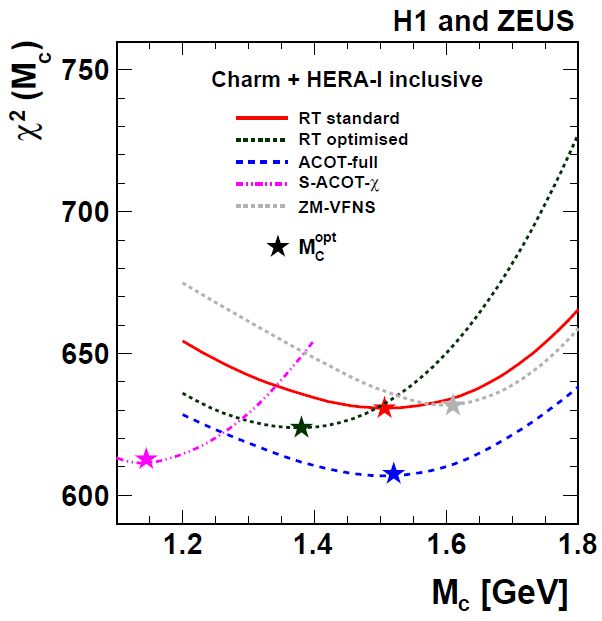 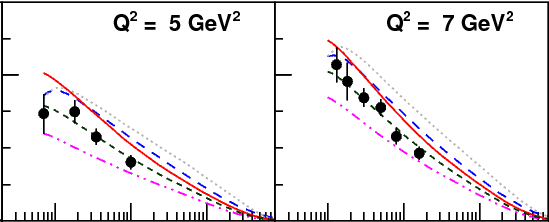 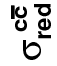 Mc = 1.4 GeV
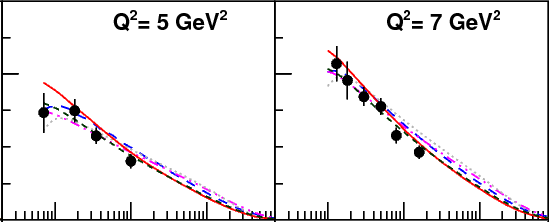 Using instead
Mc = Mcopt
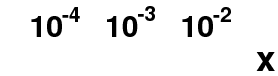 Various GM-VFNS: interpolate differently between massive and massless schemes 
 different quality of charm data description for fixed Mc compensate by Mcopt  values 
 stabilises flavour mixture in PDF  stabilises LHC predictions (W,Z)  (see backup)
20
Impact of charm data on PDF
Example: RT optimal scheme
EPJ  C73  (2013)  
2311
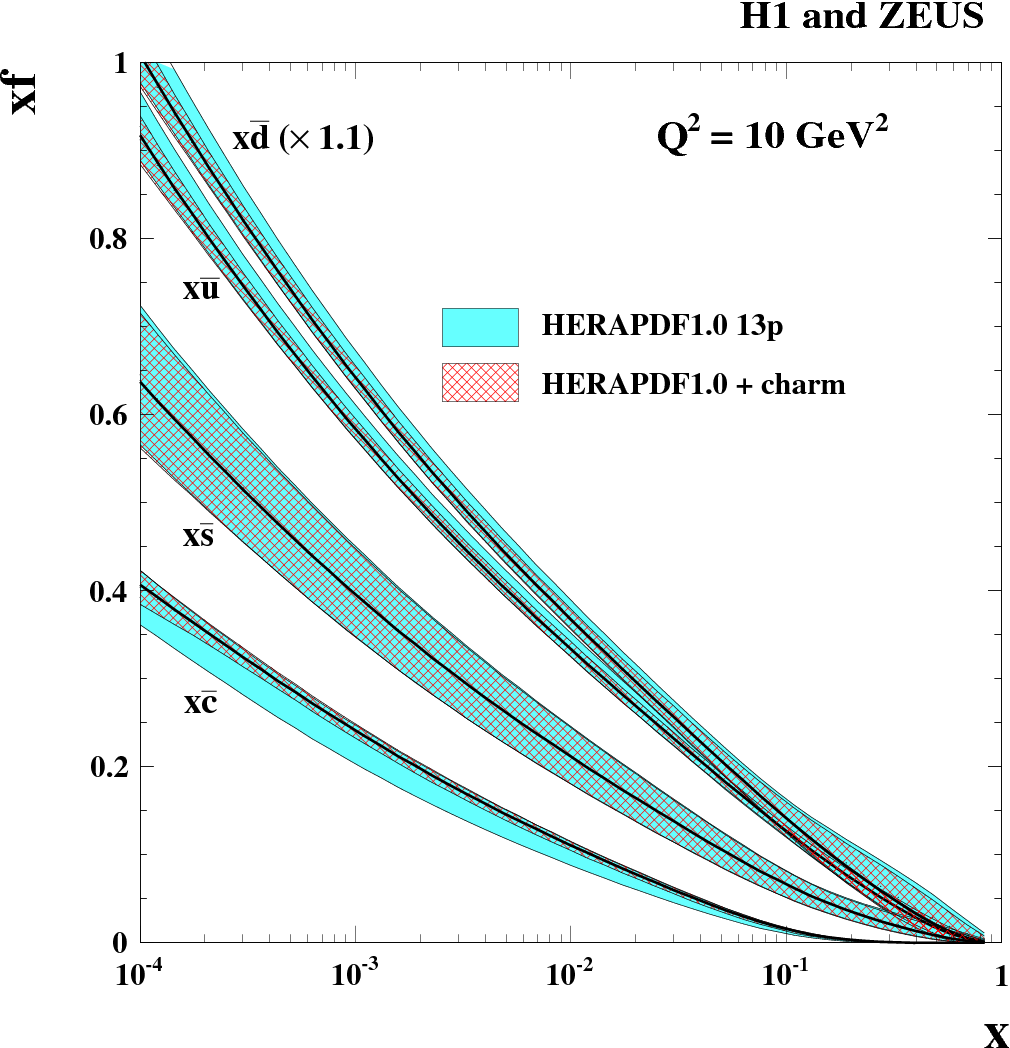 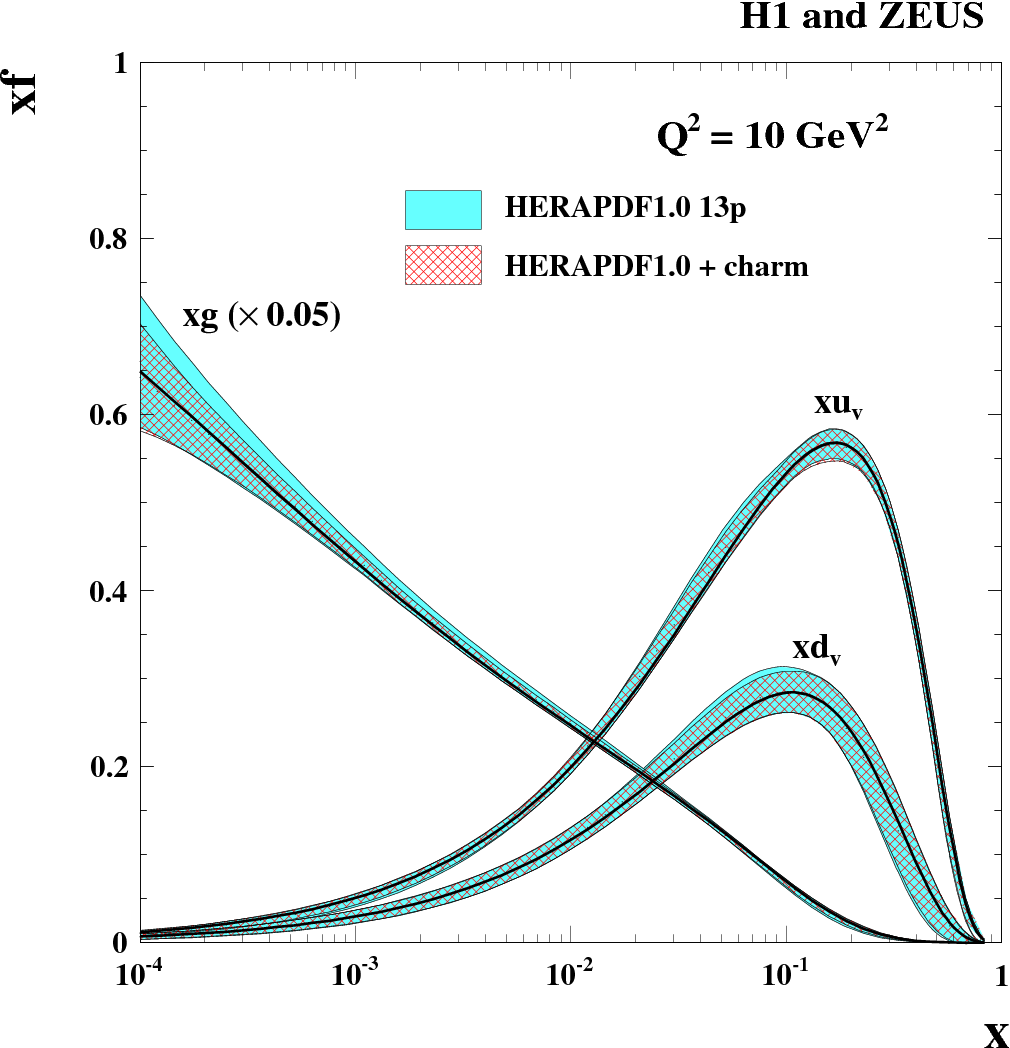 improve sea flavour decomposition
21
Conclusions
Inclusive DIS
Final H1 and ZEUS Neutral and Charged Current bulk data sets available since 2012
Best precisions of ~1.5% for NC data with Q2 from few to 500 GeV2
Data well described over large Q2 and x range by NLO QCD
Ongoing work on final HERA combination
HERA Data based PDFs are essential for predictions at the LHC,        we recommend  HERAPDF1.5 (NNLO, NLO, now also @LO)
Charm production
Precise combined HERA charm DIS data  test heavy quark mass terms in pQCD:
variable flavour number schemes:
Data can separate between them, compensate by Mcopt
improve sea flavour decomposition
Fixed flavour number scheme (not shown, see backup) :
Provides the best data description 
Fit running mc(mc)= 1.26±0.06 GeV 
Further new precise ZEUS charm DIS data: D* and D+ (not shown, see backup) :
22
Backup slides
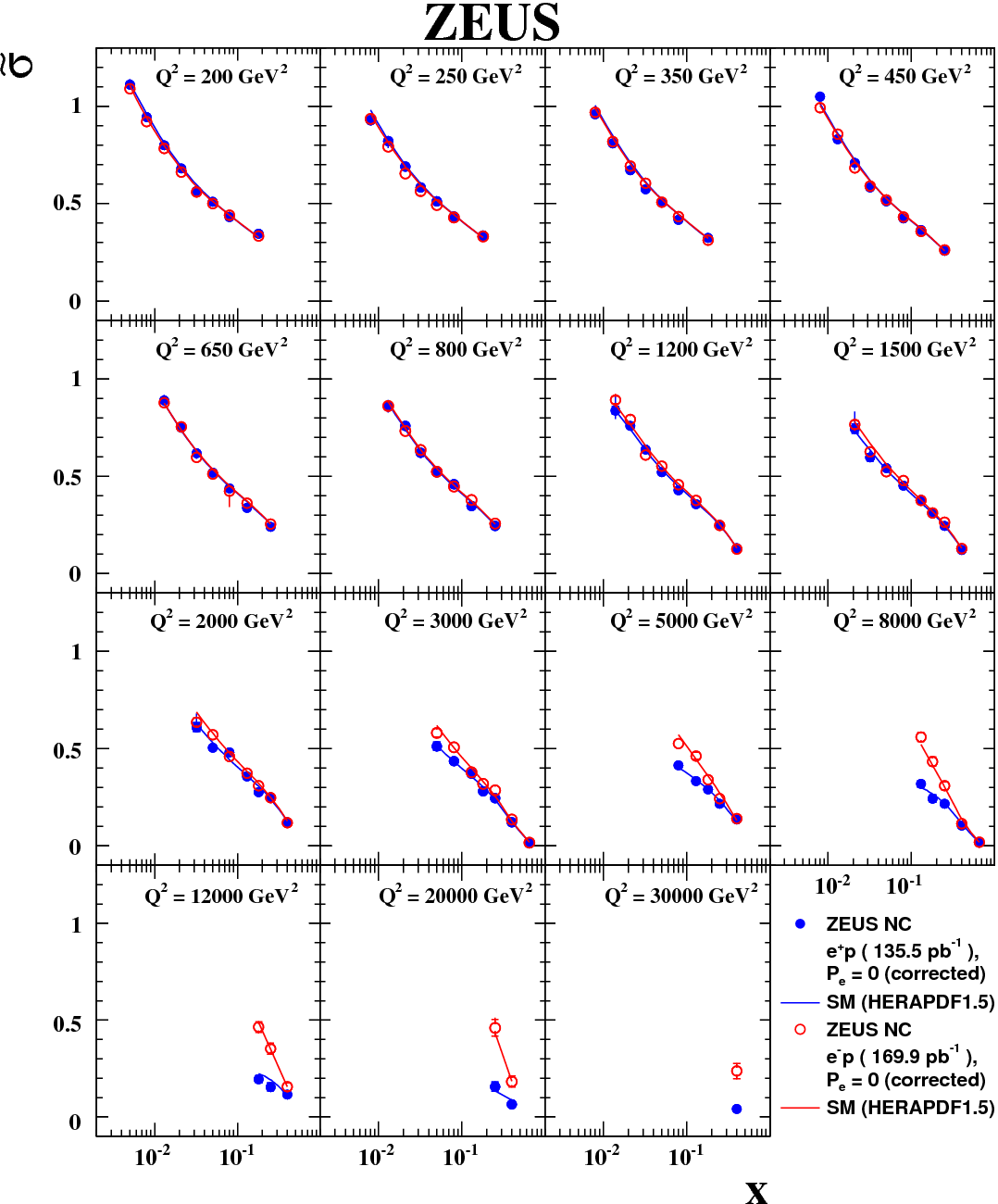 Reduced NC 
cross sections
ZEUS final 
high Q2 HERA II results
completed by e+p NC data
PRD 87, 052014 (2013)
Best precisions of ~1.5%
Data well described by  DGLAP NLO QCD
e-p
e+p
24
Charm production at HERA
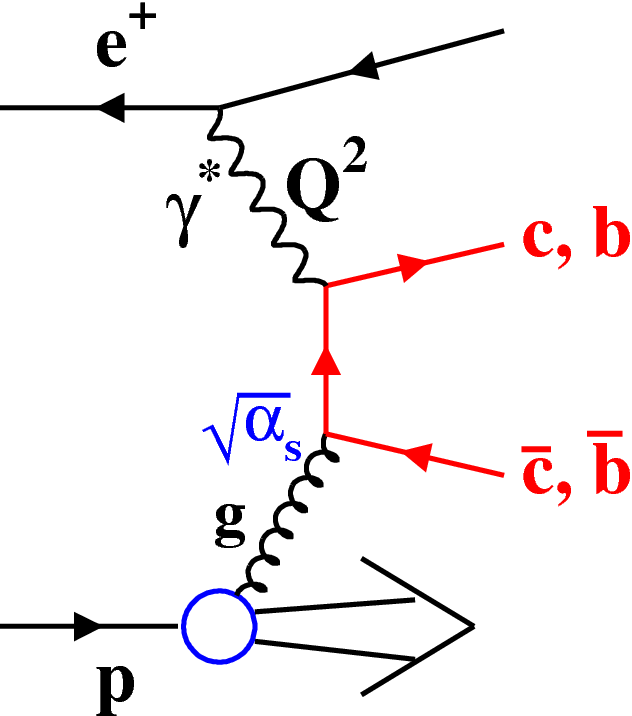 Large contributions to incl. DIS
Sensitive to g(x)
25
Charm contribution to DIS: F2cc
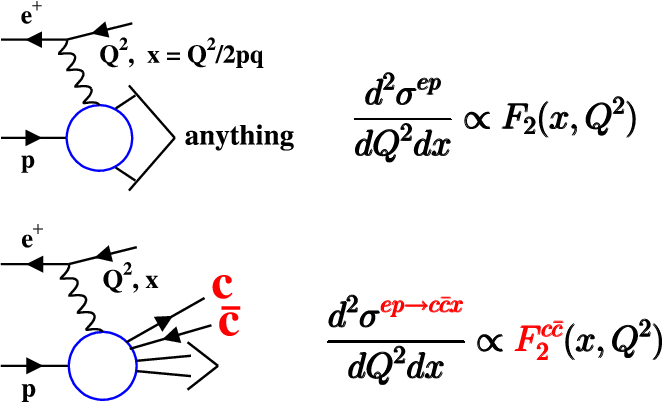 26
Z,W cross section predictions for LHC
EPJ  C73  (2013)  2311
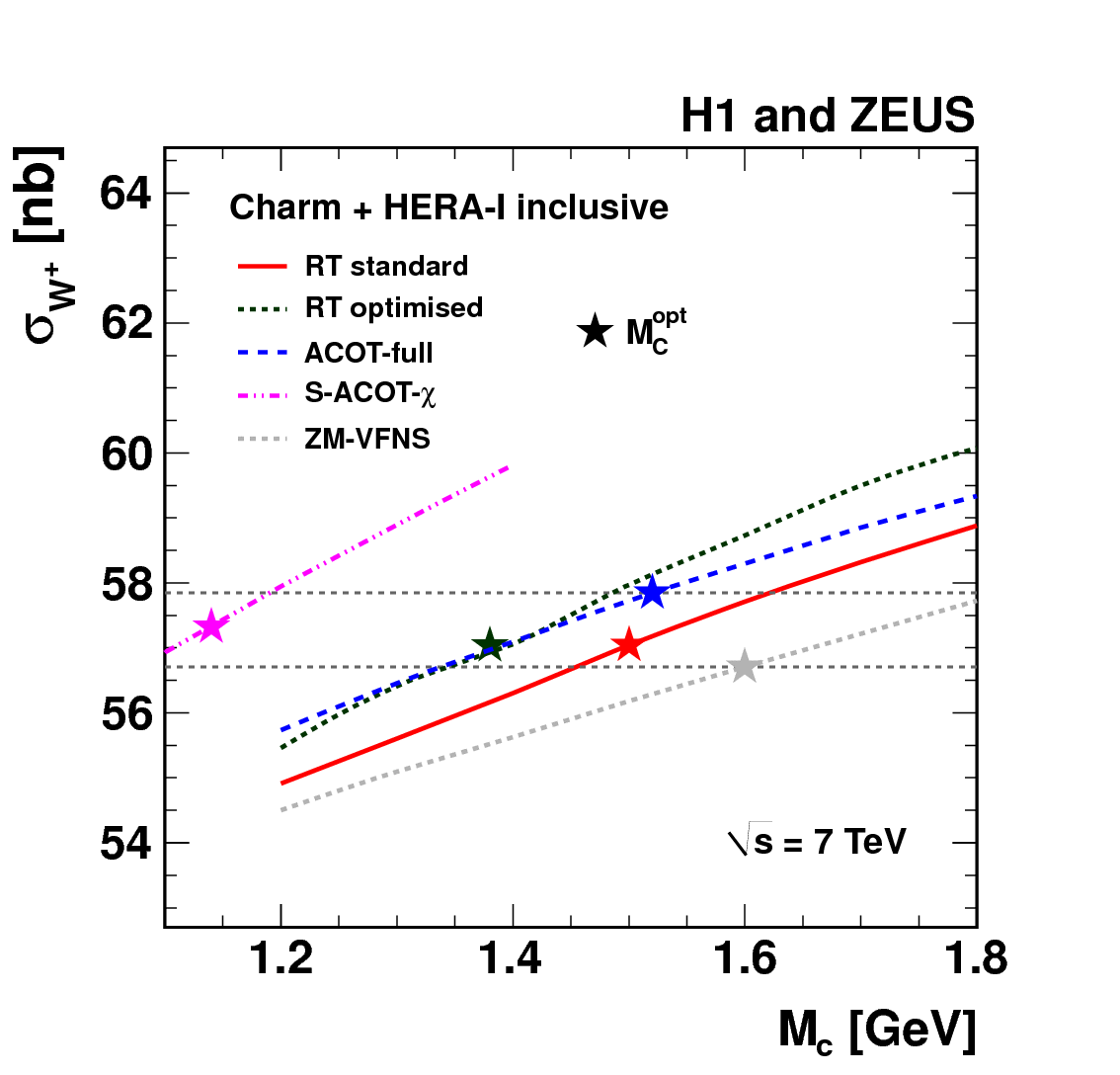 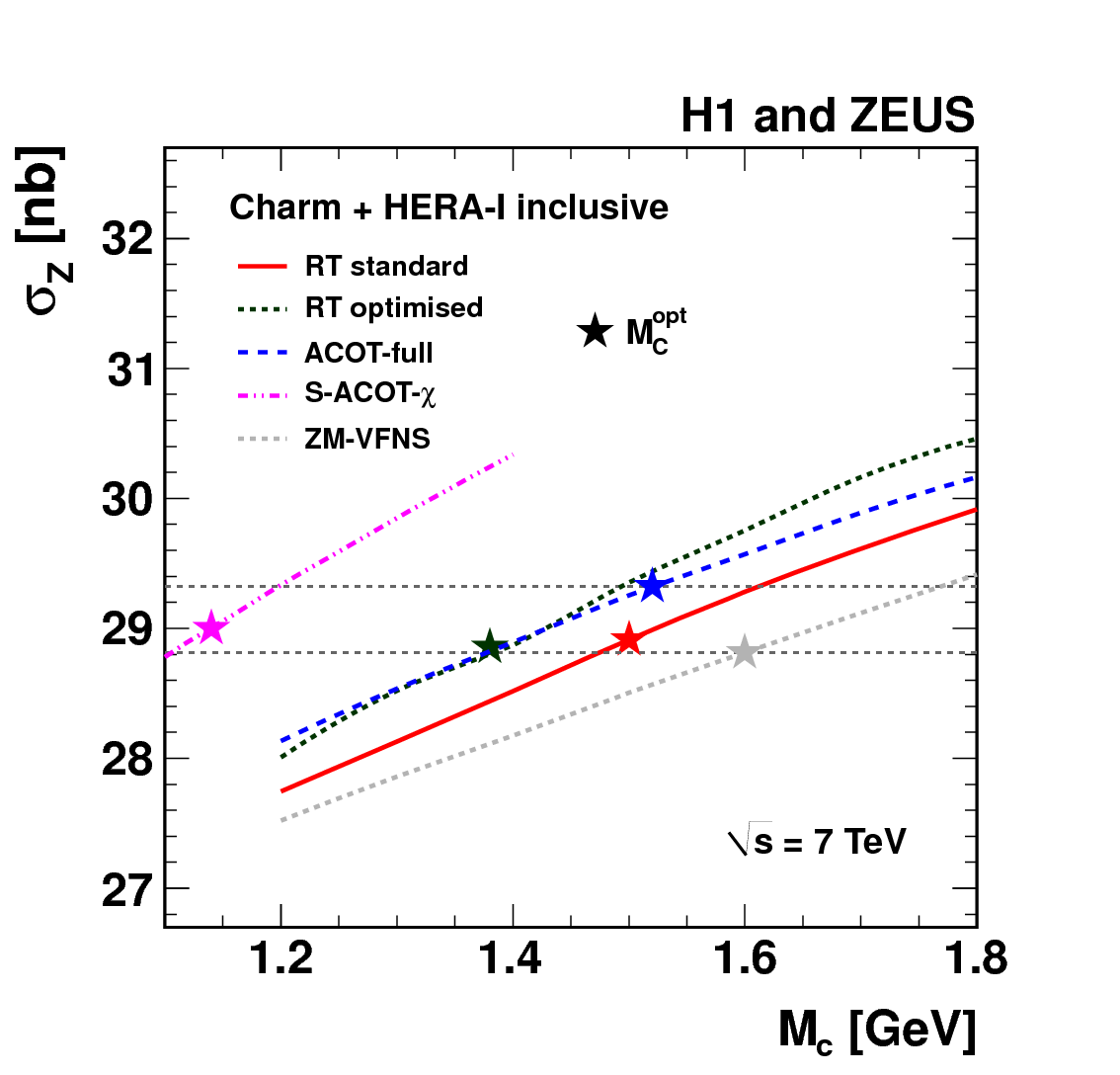 W+
Z0
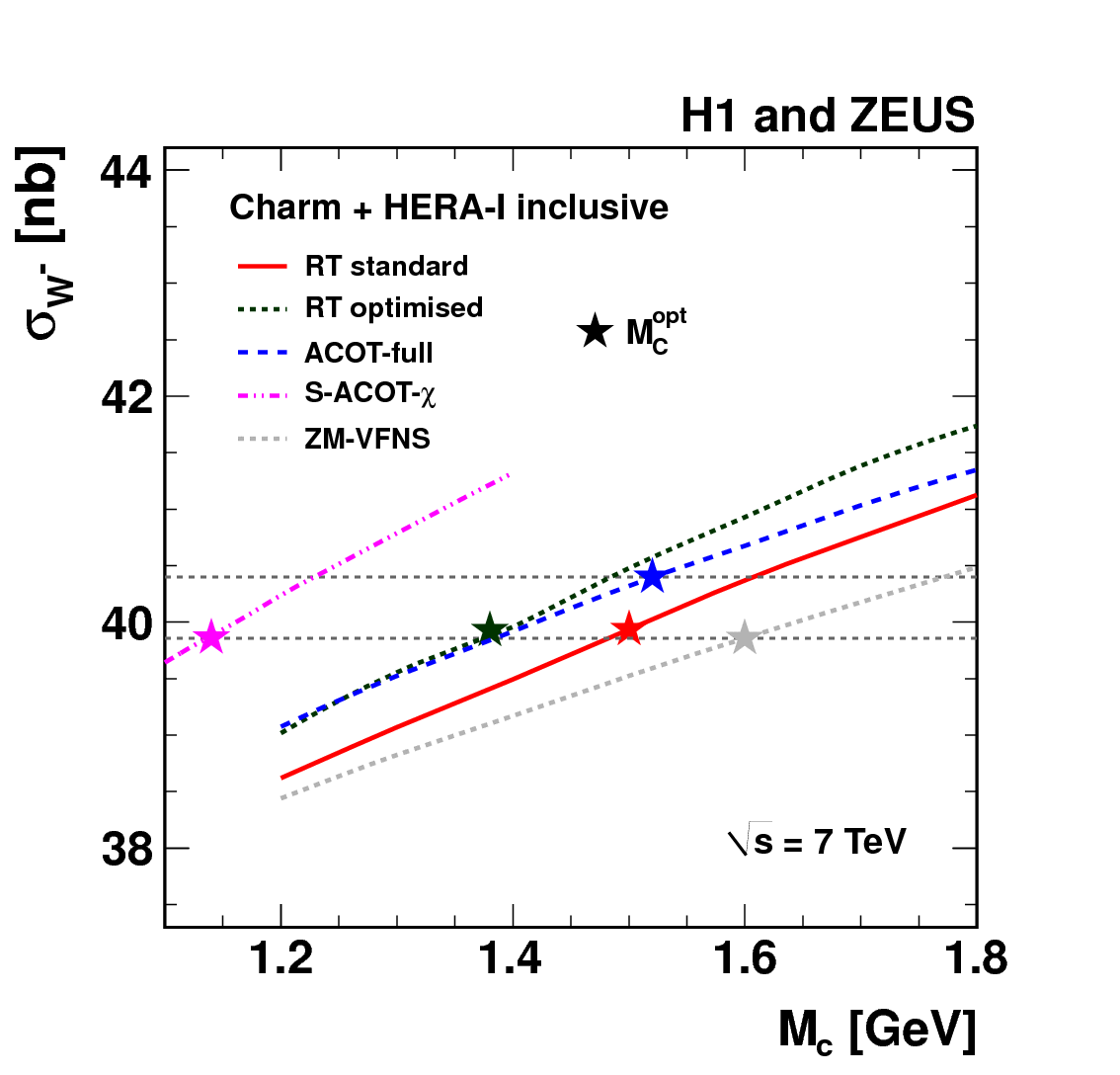 W-
optimal Mc reduces significantly uncertainty
27
Impact of charm data on PDF
Example: RT optimal scheme
EPJ  C73  (2013)  
2311
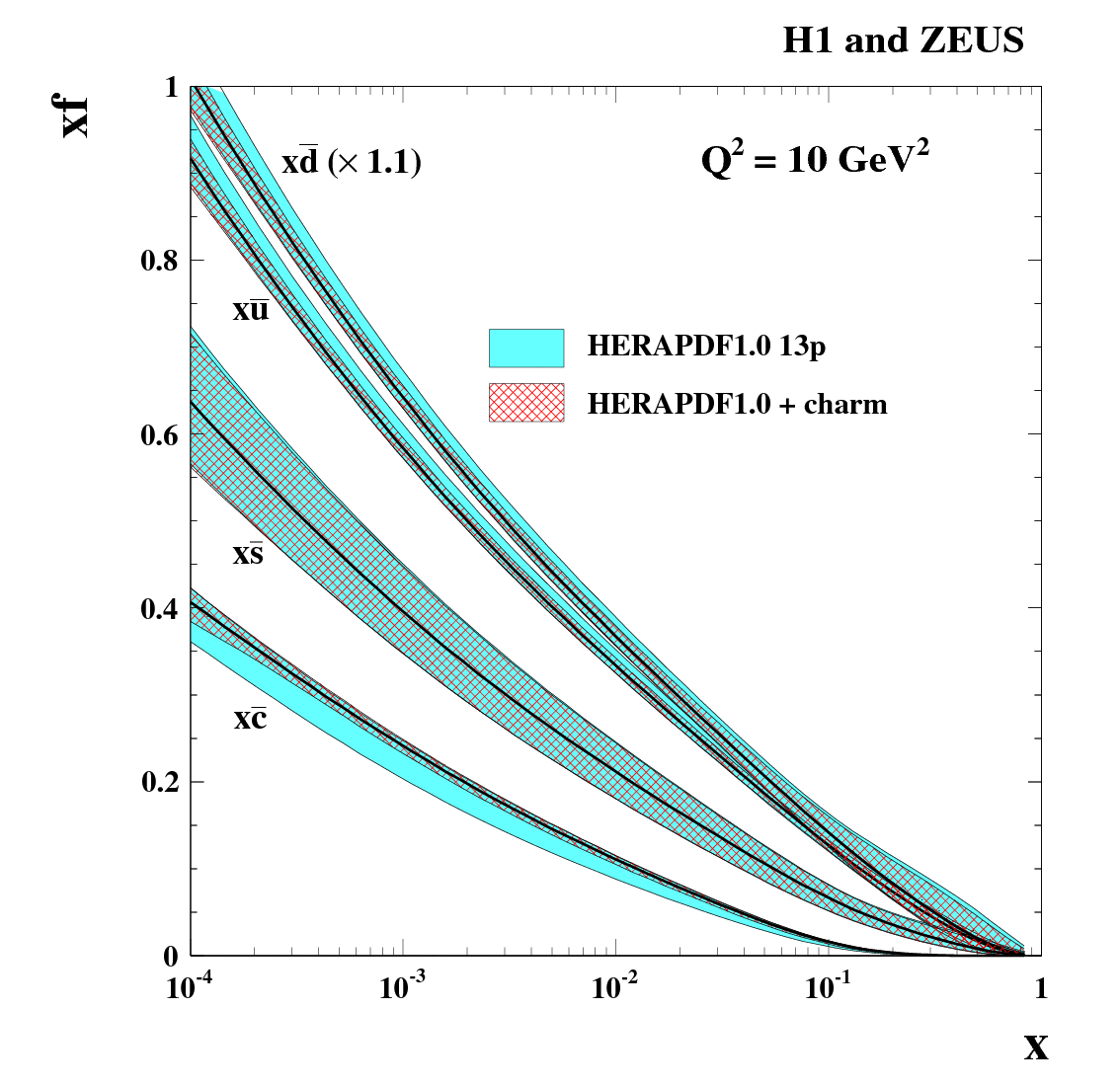 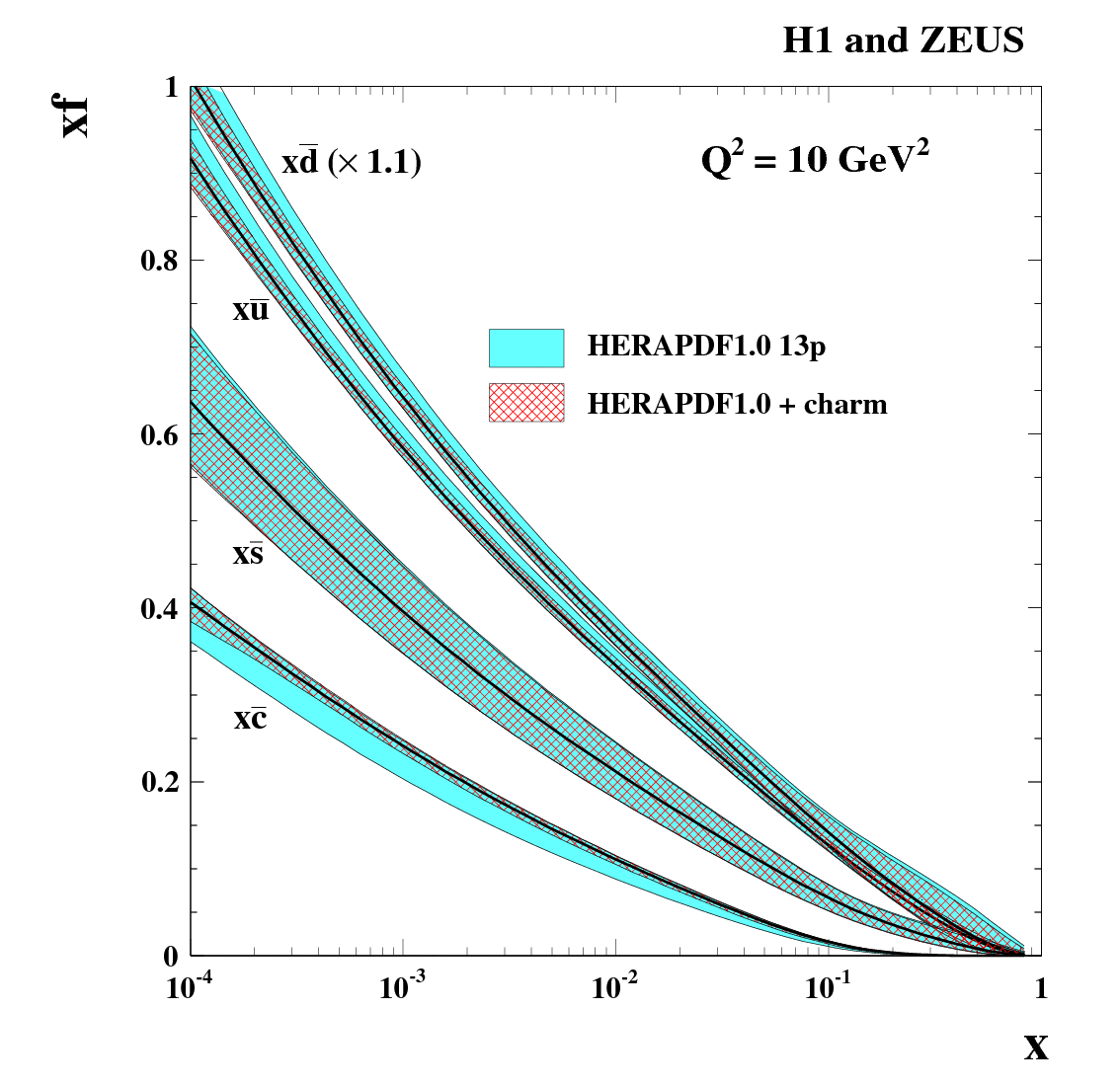 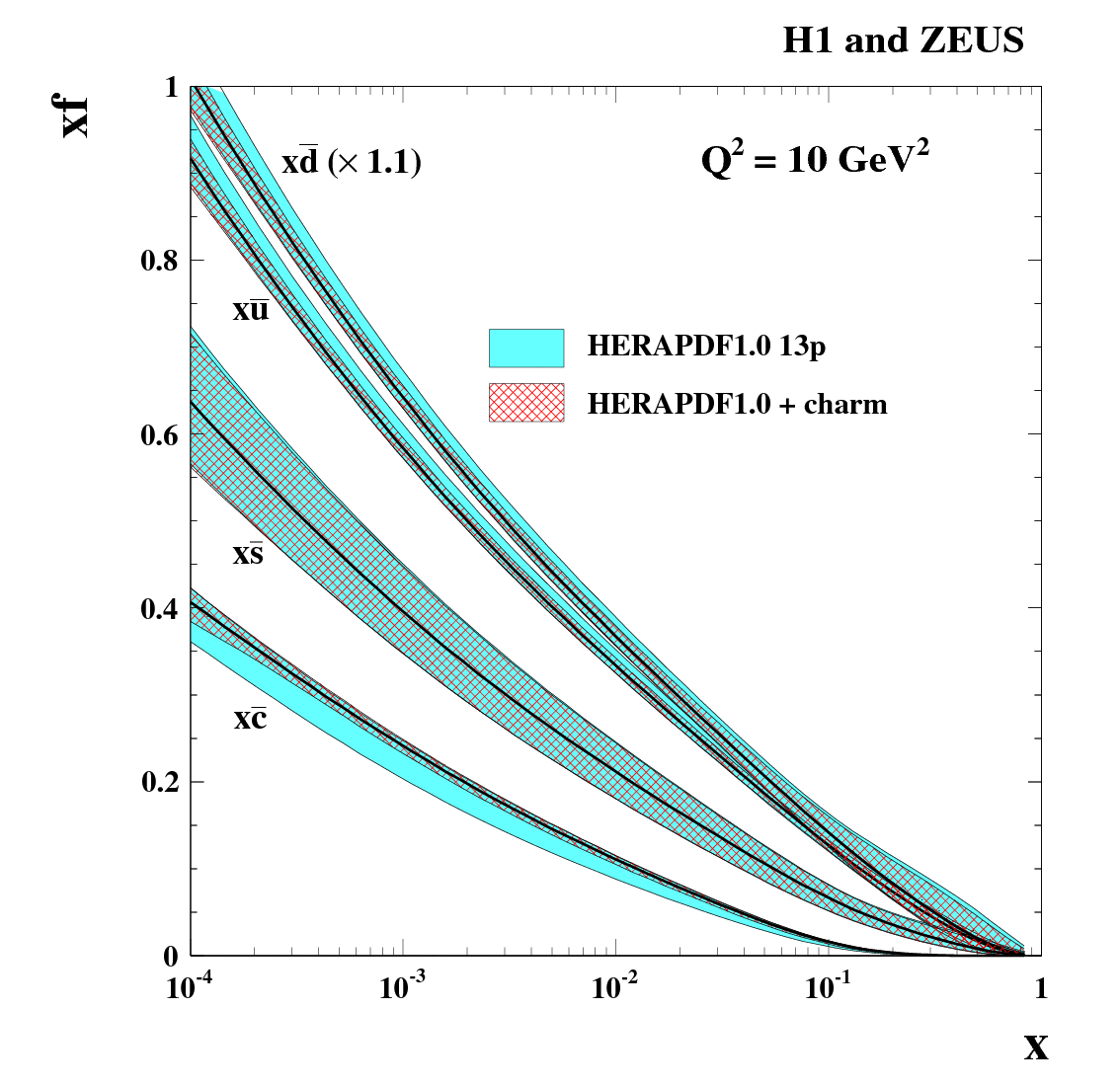 stabilise sea flavour composition
28
Combined charm data vs ABM FFNS prediction
EPJ  C73  (2013)  
2311
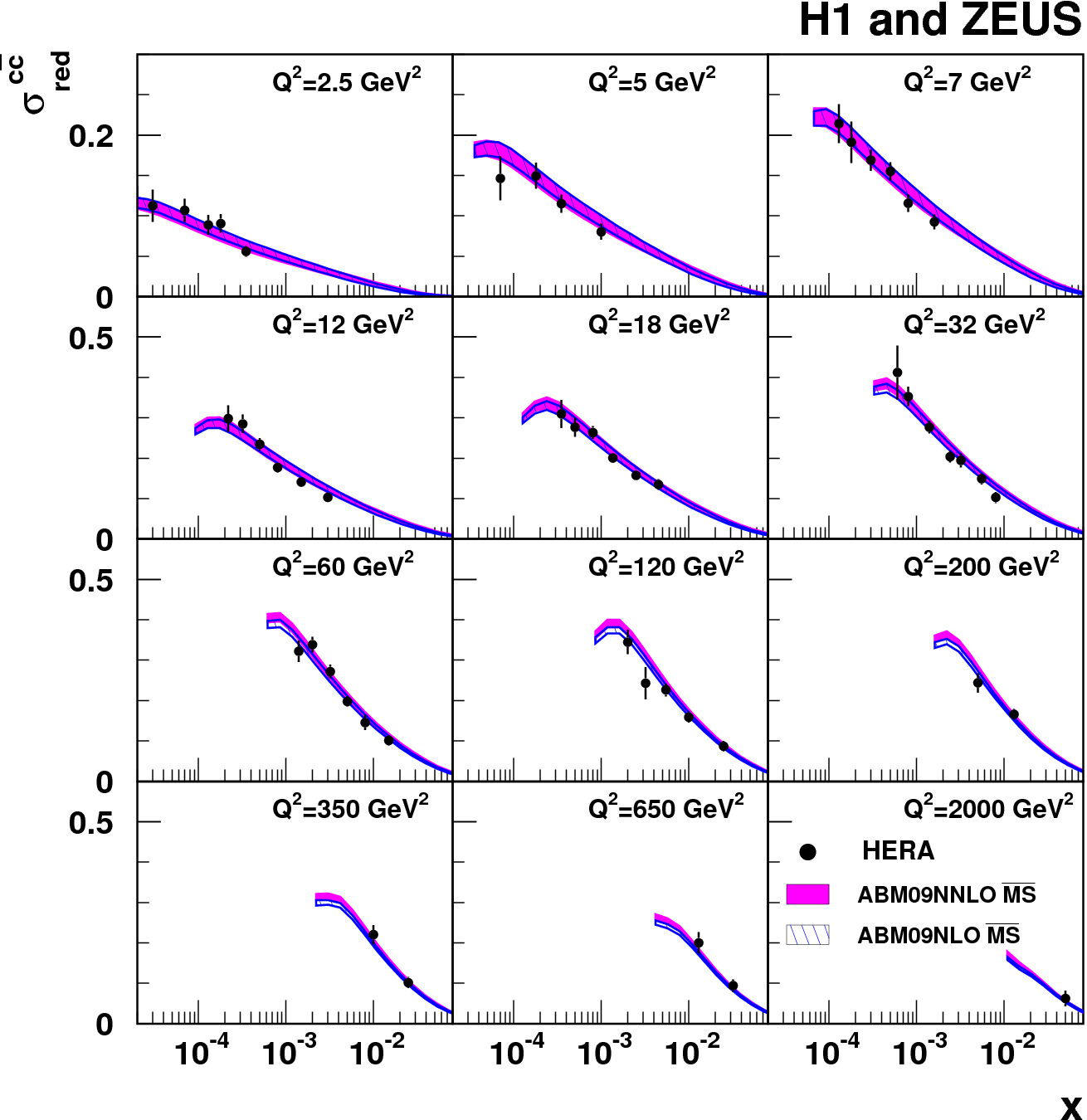 Use MS running mass NLO+ partial NNLO
Very good description everywhere
29
Fit: PDF plus MS running charm mass
EPJ  C73  (2013)  2311
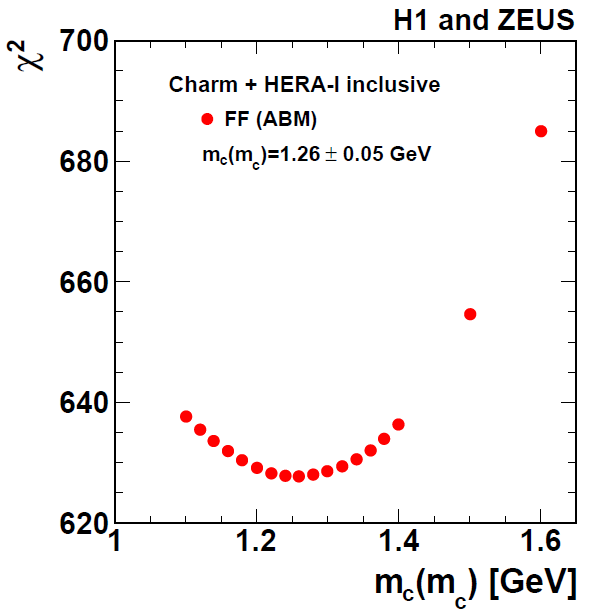 Fit combined charm 
    and inclusive DIS data
use ABM FFNS
nice and consistent result
mc(mc) = 1.26  ±0.05exp ±0.03mod ±0.02as  GeV
PDG:     1.275 ±0.025  GeV  (lattice QCD + time-like processes)
30
Brand new charm results in DIS: D* and D+
DESY-13-054
 DESY-13-028
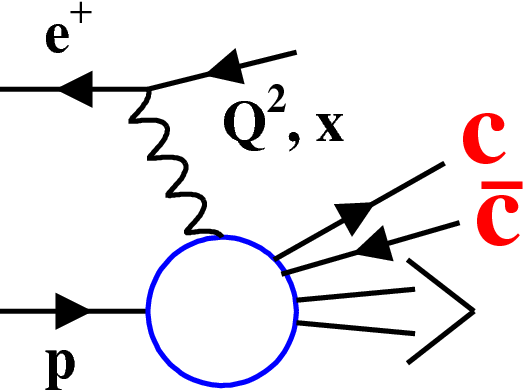 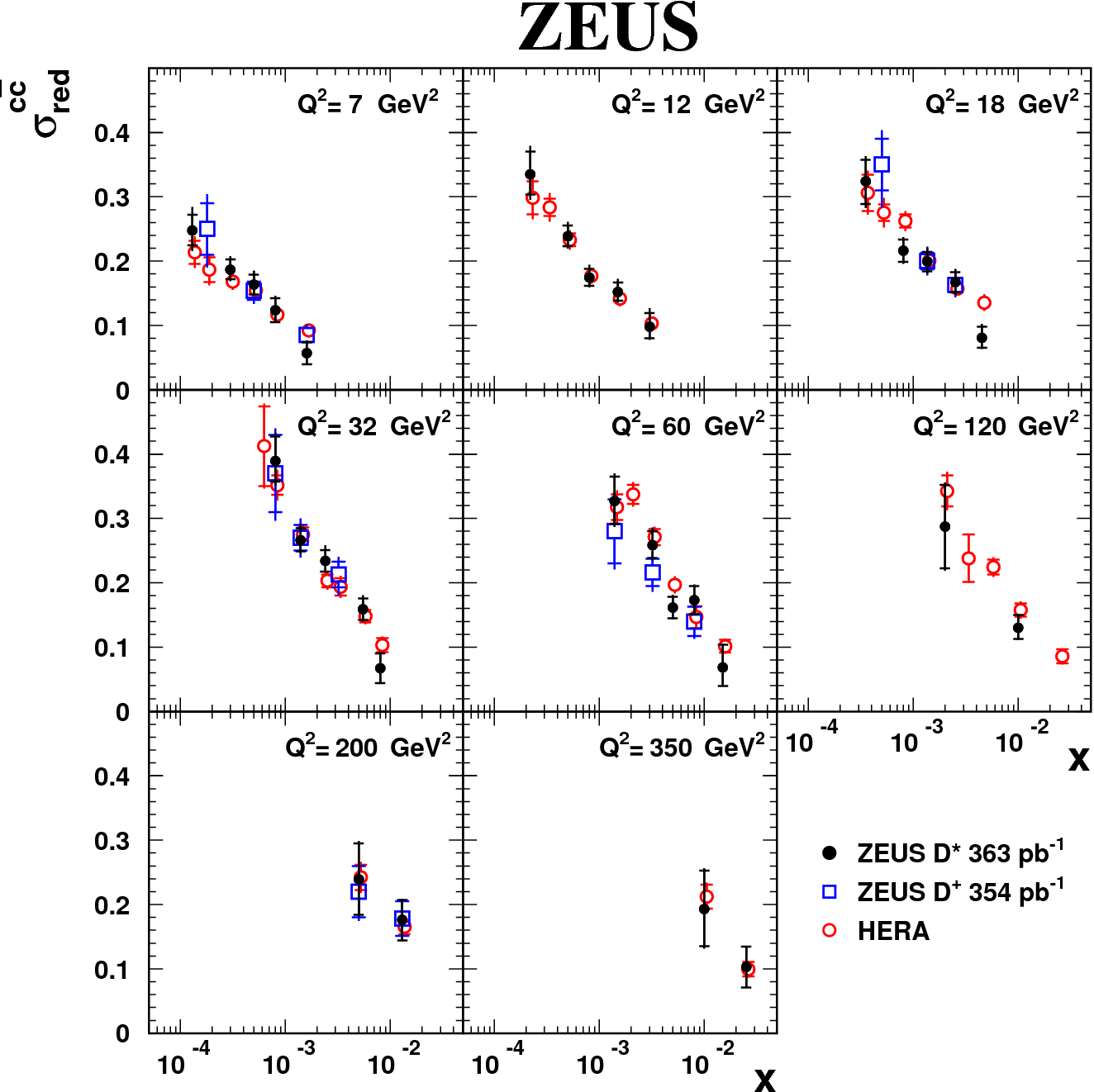 ~sccred
Consistent findings
 New ZEUS results will improve combination, PDF and mc fits
31